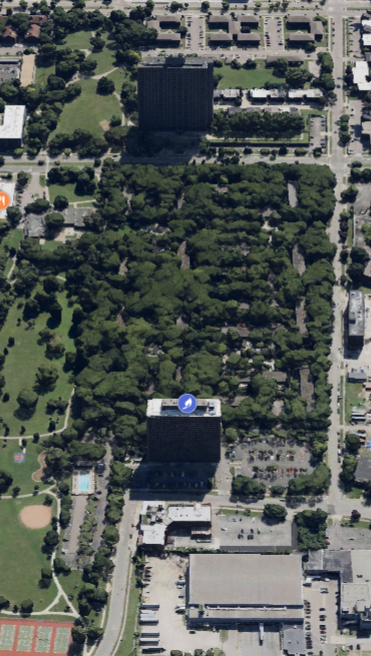 Lafayette Park Revised Plan for Energy System Improvement
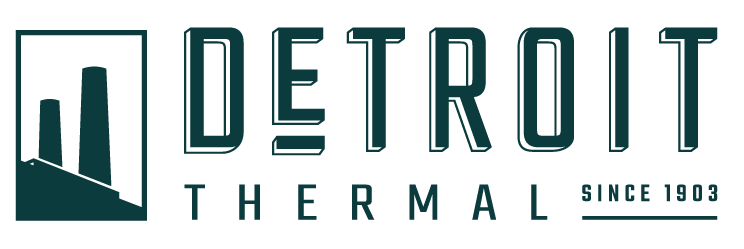 Revised Plan to Provide Heat for 600 Lafayette Park Residents
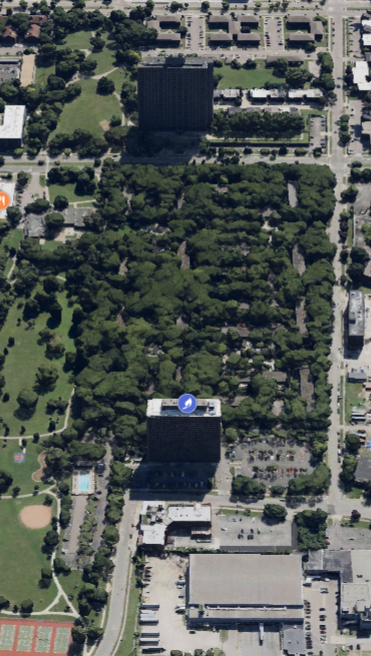 First, the company spared no expense to make this project safe. Detroit Thermal could have simply reenergized the existing steam line but instead decided to insert new sleeved piping in some sections of the line and make other improvements in the interest of safety and reliability.
Second, as a neighbor of Lafayette Park, Detroit Thermal knows and respects the compelling history of the community and will do nothing to undermine it.
Finally, Detroit Thermal asks those concerned by this utility upgrade to respect the needs and wishes of their neighbors at 1300 Lafayette – some 600 people who want and need the affordable, clean energy that will be safely brought into their homes.
2
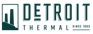 Lafayette Park Timeline Regarding the Project
Lafayette Park Timeline Regarding the Project
Jul 2024:
Sep-Oct 2024:
1300 Lafayette East Cooperative engages Detroit Thermal to explore the option of reconnecting to District Energy
Detroit Thermal Initiates and Exploratory restoration
On 9/12/24: Detroit Thermal conducts a walk-through with KC Property Management and 20-30 residents
Three areas determined to be evaluated via annual permit:
2 authorizing work in the rights-of-way (Joliet parking lot and  Nicolet parking lot) 
1 authorizing work in an easement but not right-way (playground area)
Mar 2025:
Jan 2025:
Feb 2025:
May 2025:
June 2025:
June 2025:
Detroit Thermal files application filed with the Michigan Public Service Commission (MPSC) for approval of contract
On 5/7/25:  City of Detroit scheduled and met with Detroit Thermal and all 5 Co-op Board Representatives
On 5/14/25:  Detroit Thermal presents to the Detroit Historic Commission
6/12/25:  Detroit Thermal submits supplemental information requested by HDC
6/24/25: Detroit Thermal scheduled meeting with meet with all 5 Co-op Board Representatives
6/12/25:  Detroit Thermal submits supplemental information requested by HDC
6/24/25: City of Detroit scheduled meeting with Detroit Thermal and all 5 Co-op Board Representatives
Agreement signed with 1300 East Cooperative and Detroit Thermal to move forward.
Detroit Thermal requested another meeting with the Lafayette Park Co-ops to be coordinated by KC Properties
MPSC issues order approving contract with a finding that it is in the public interest
Apr 2025:
Detroit Thermal initiates the permitting process with the City’s Legal and DPW
Detroit Thermal secures the DPW permit
Residential Concerns re safety and Historic District Commission permissions were expressed
The city issues a stop-work order
3
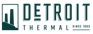 Impact in Lafayette Park Historic District
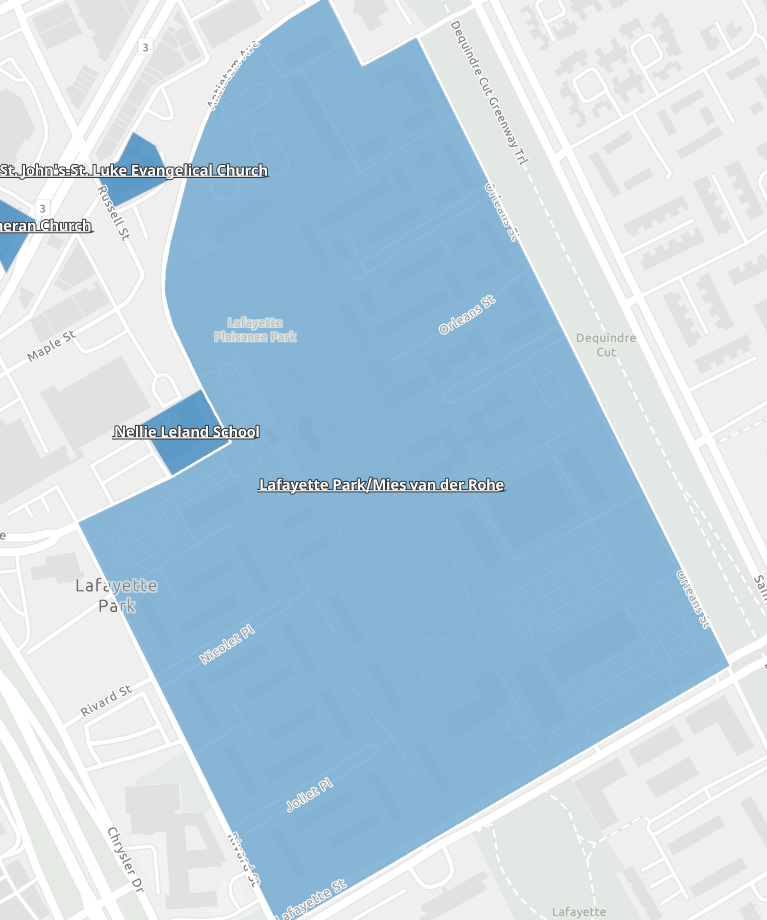 The Lafayette Park/Mies van der Rohe Historic District is 46 acres which encompass 13 acres of greenery which contain tens of thousands of plants.
The red arrows point to the areas of construction in the Lafayette Park Historic District to provide heat to 600 residents in 1300 East Lafayette.
The construction area will impact up to 7 wooded plants within the Lafayette Park/Mies van der Rohe Historic District.
4
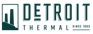 HDC Information Request
Finer detail about existing landscaping around the excavation sites and the access routes to those excavation locations, including identification of all locations of vegetation.
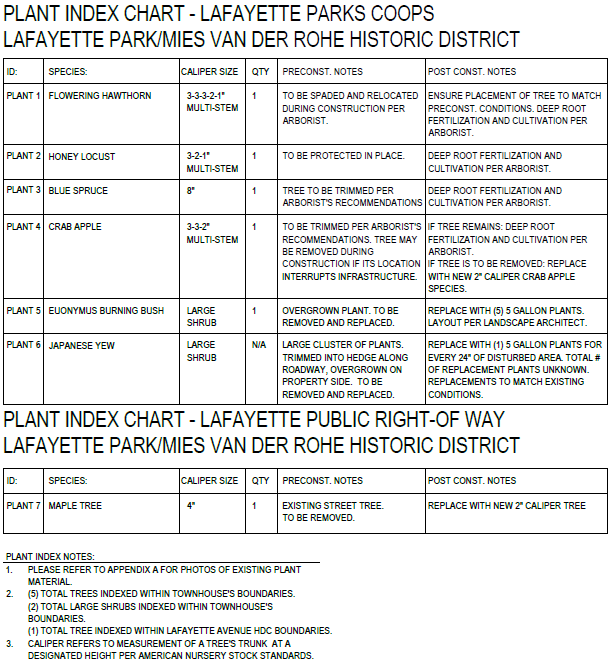 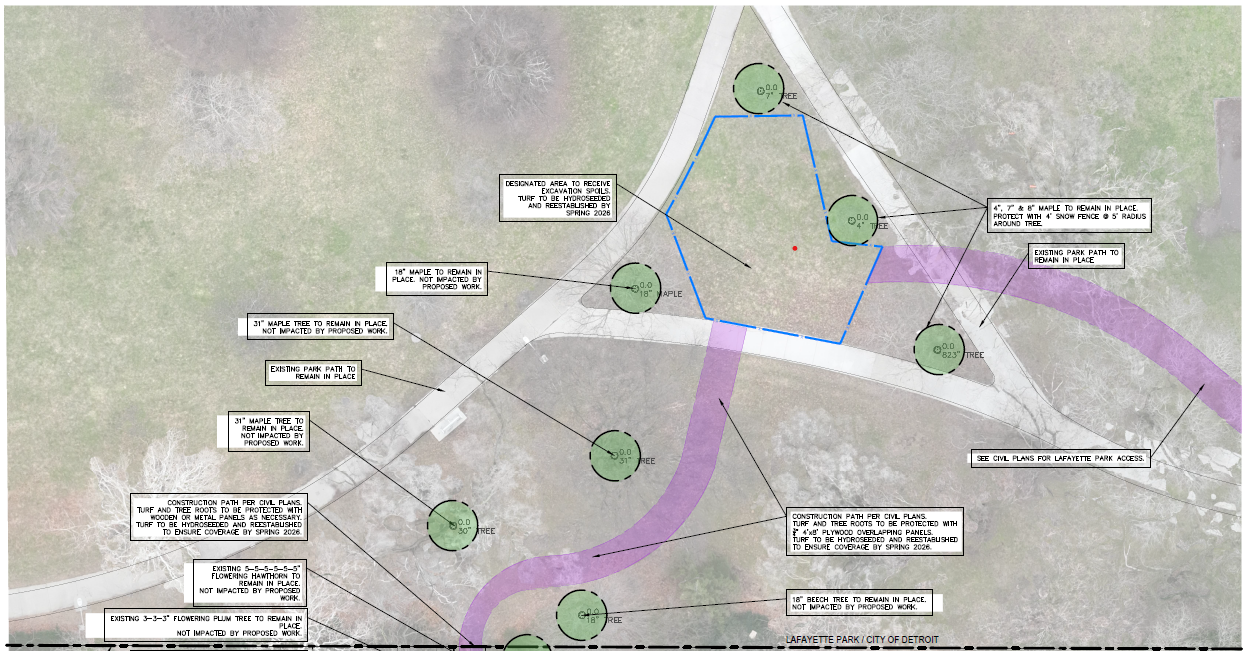 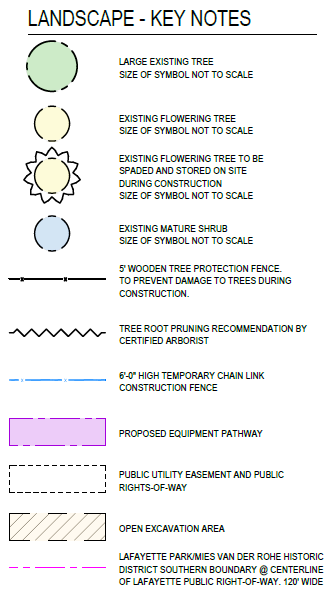 Detroit Thermal has surveyed the site with their professional land surveyor, landscape architect and certified arborist. All plant material adjacent to the proposed excavations, along the access routes and at the layout down area have been located and memorialized on the provided plan set.
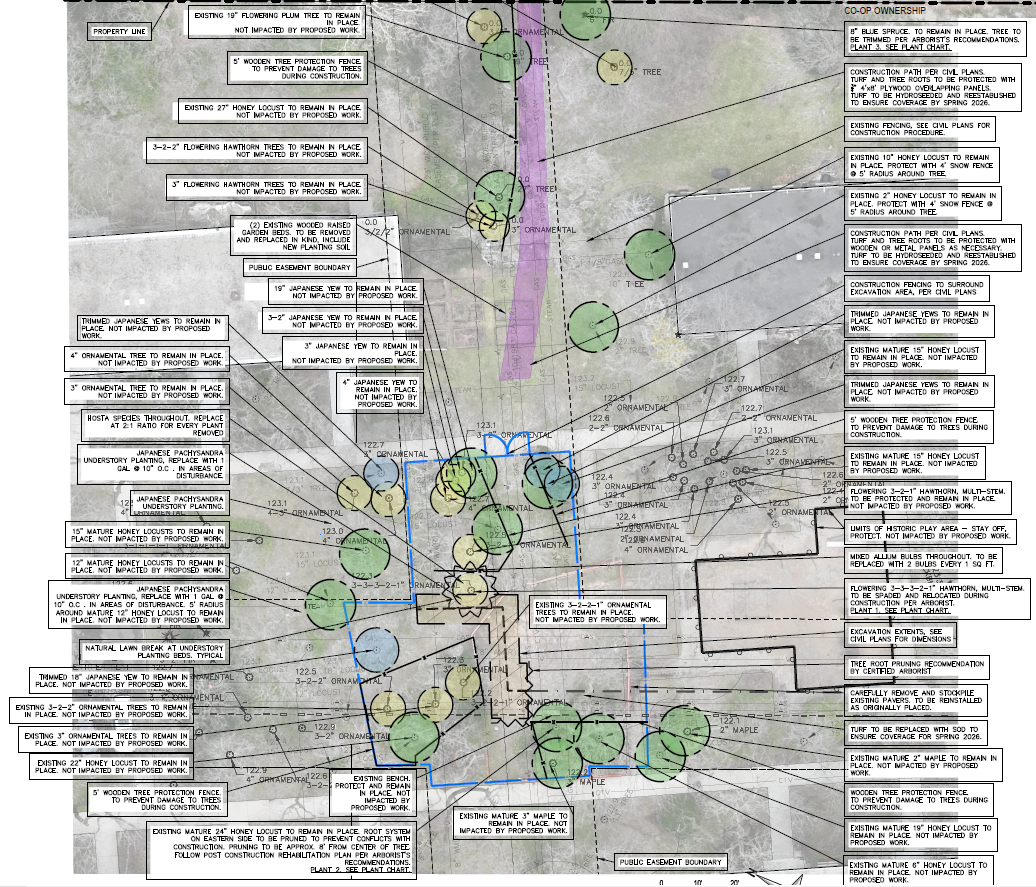 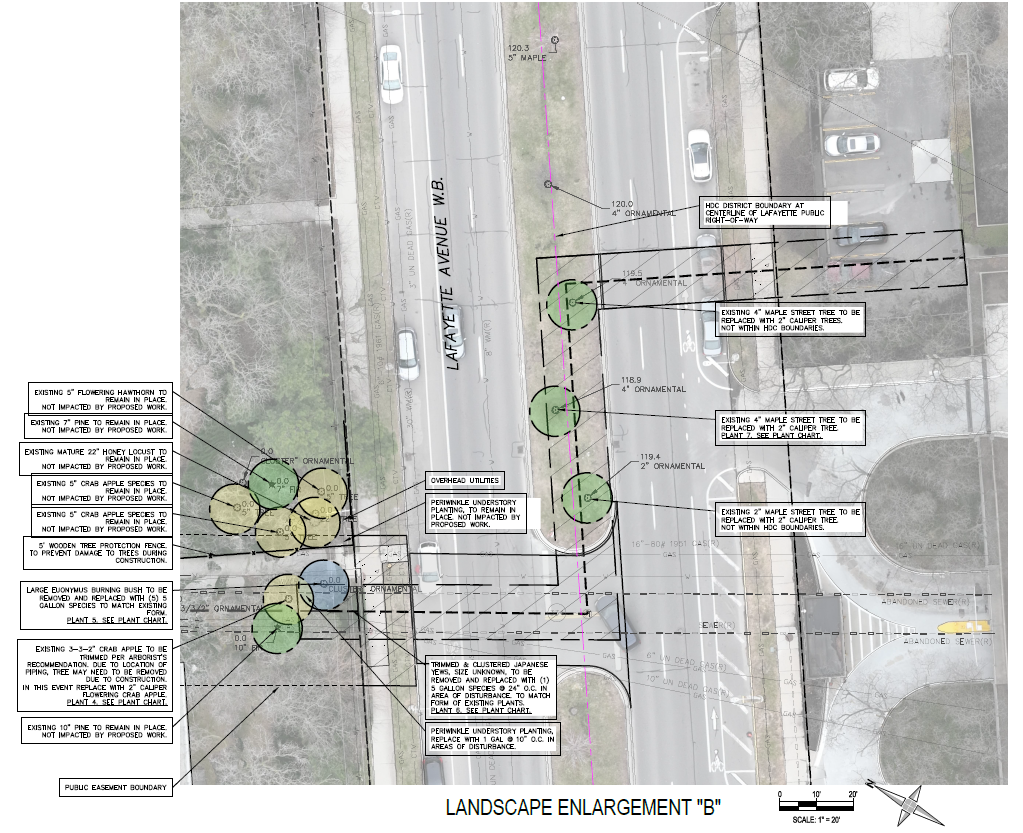 5
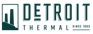 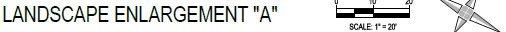 Finer detail about existing landscaping around the excavation sites and the access routes to those excavation locations, including identification of all locations of vegetation.
HDC Information Request
2
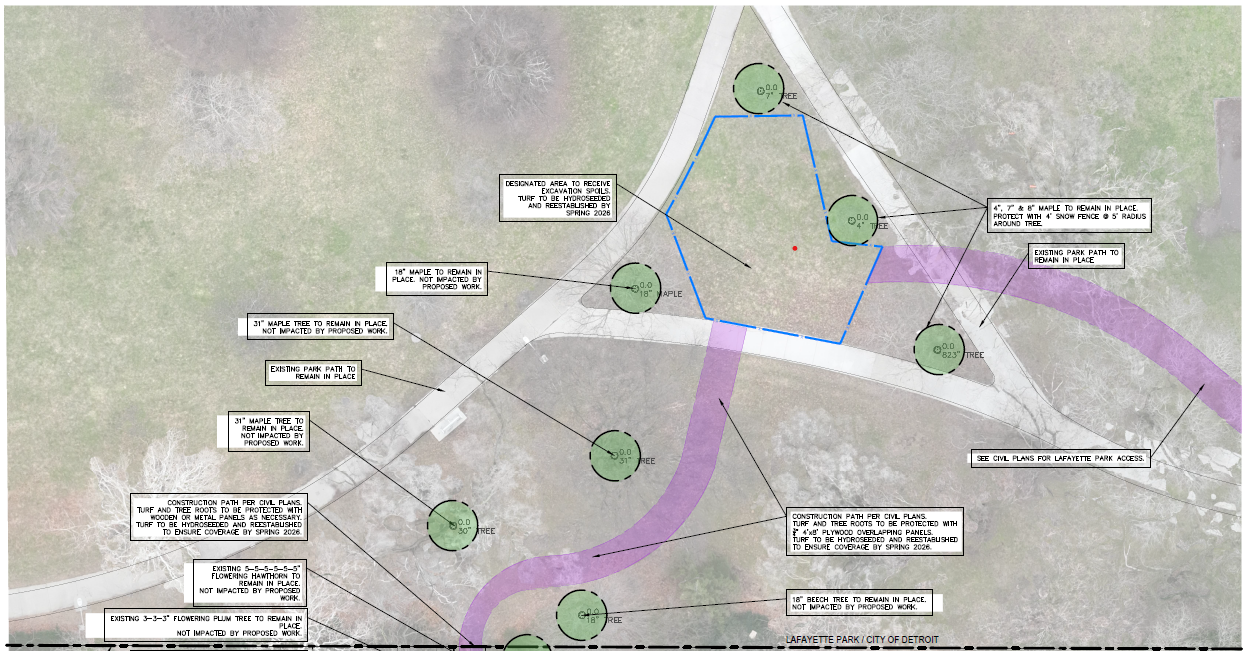 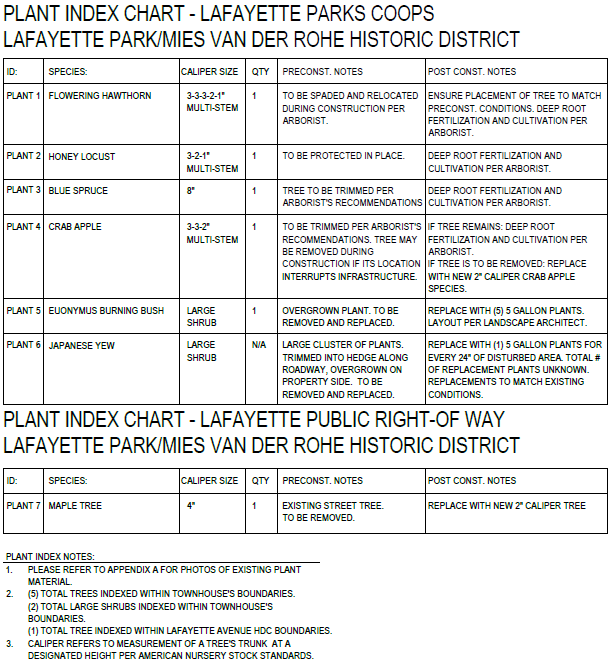 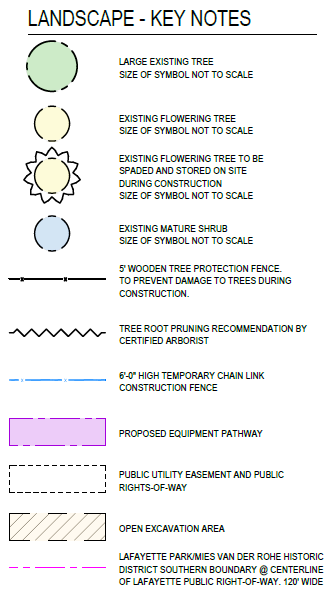 3
1
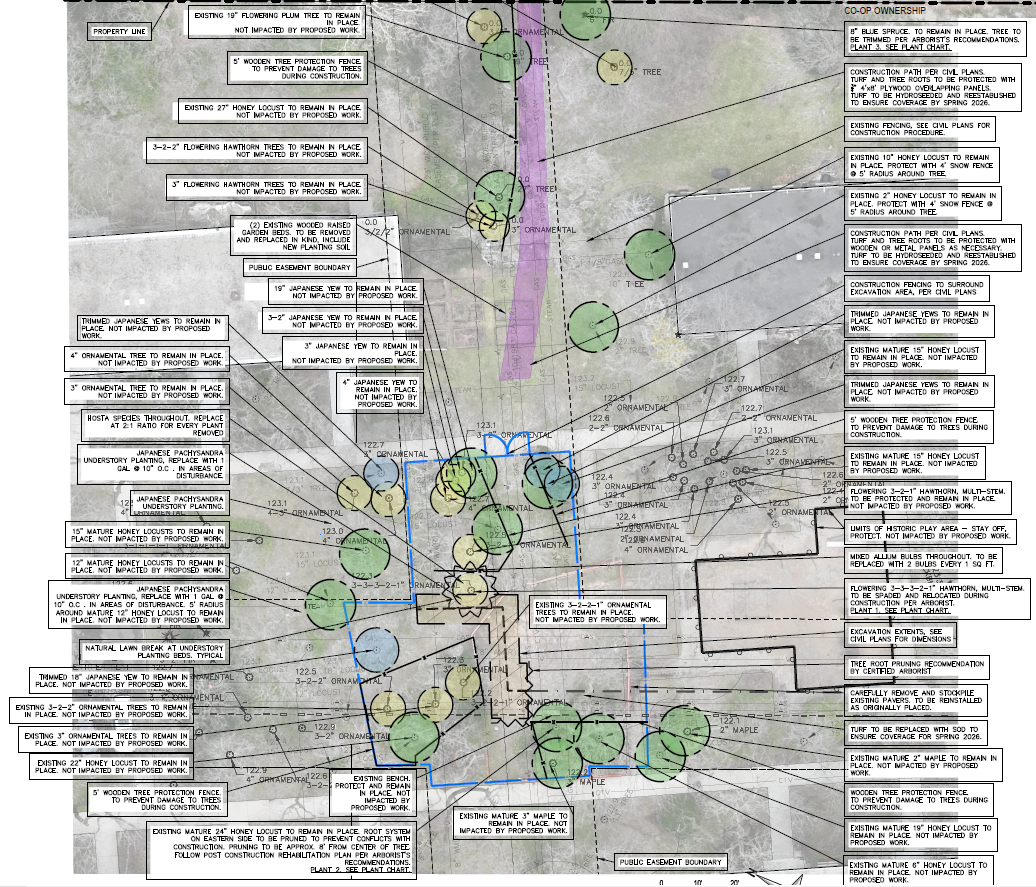 4
Detroit Thermal has surveyed the site with their professional land surveyor, landscape architect and certified arborist. All plant material adjacent to the proposed excavations, along the access routes and at the layout down area have been located and memorialized on the provided plan set.
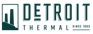 6
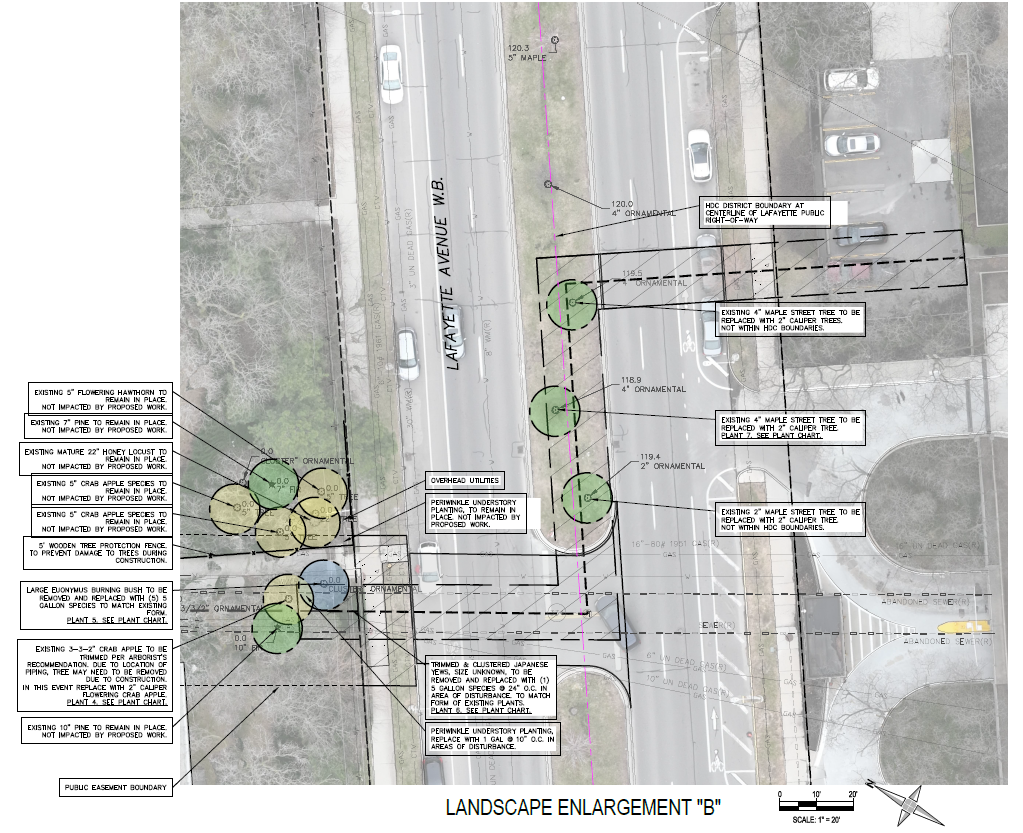 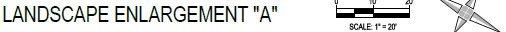 HDC Information Request
Information about possible steps that could be taken to protect the landscape.
Temporary 4’x8’ plywood ground protection will be installed a key locations of the access route adjacent to tree roots within their drip line.  This is a light weight, low impact solution to disperse construction equipment loading on the soil and reduce compaction.
A combination of snow fence and wooden tree protection fencing will be installed to keep construction equipment away from plant material adjacent to the exaction sites. These specific locations are identified on the plans set.
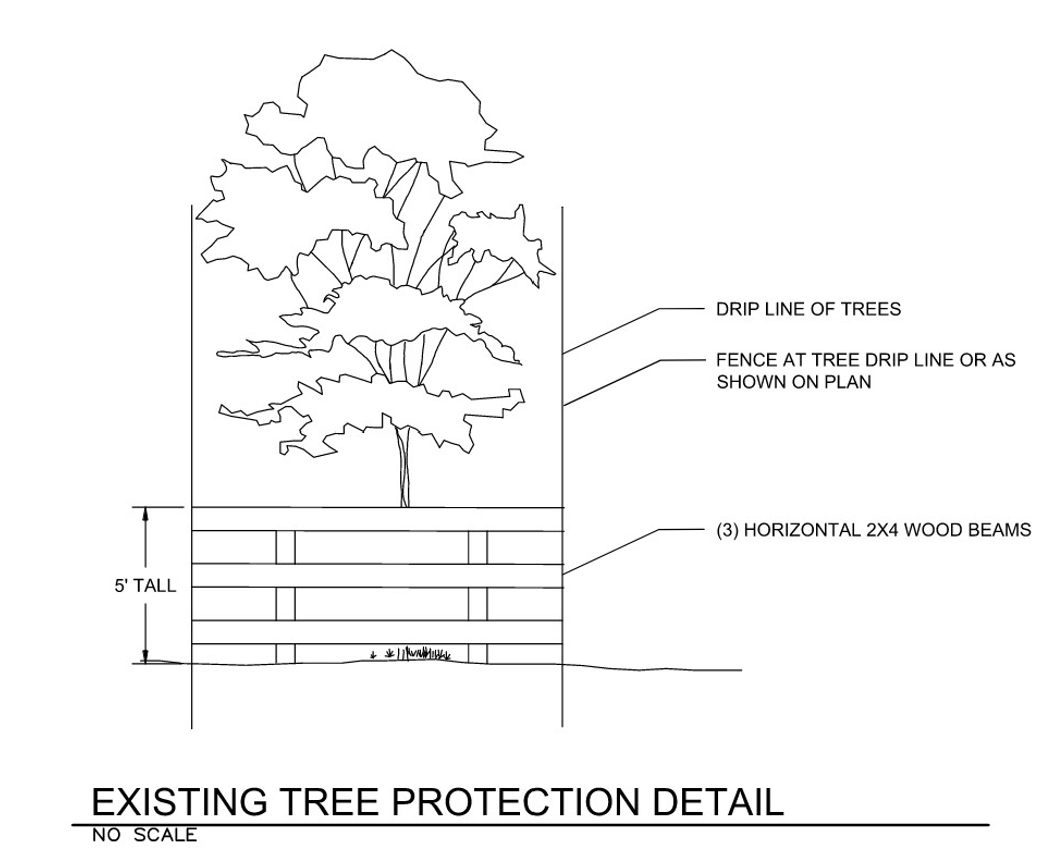 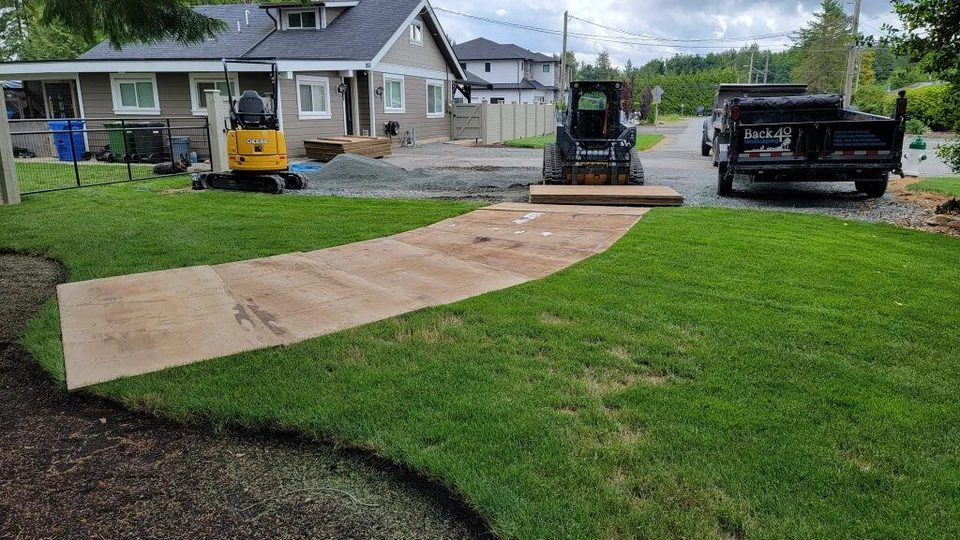 7
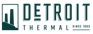 HDC Information Request
Clearer definition of what landscape might be impacted and steps to mitigate impact.
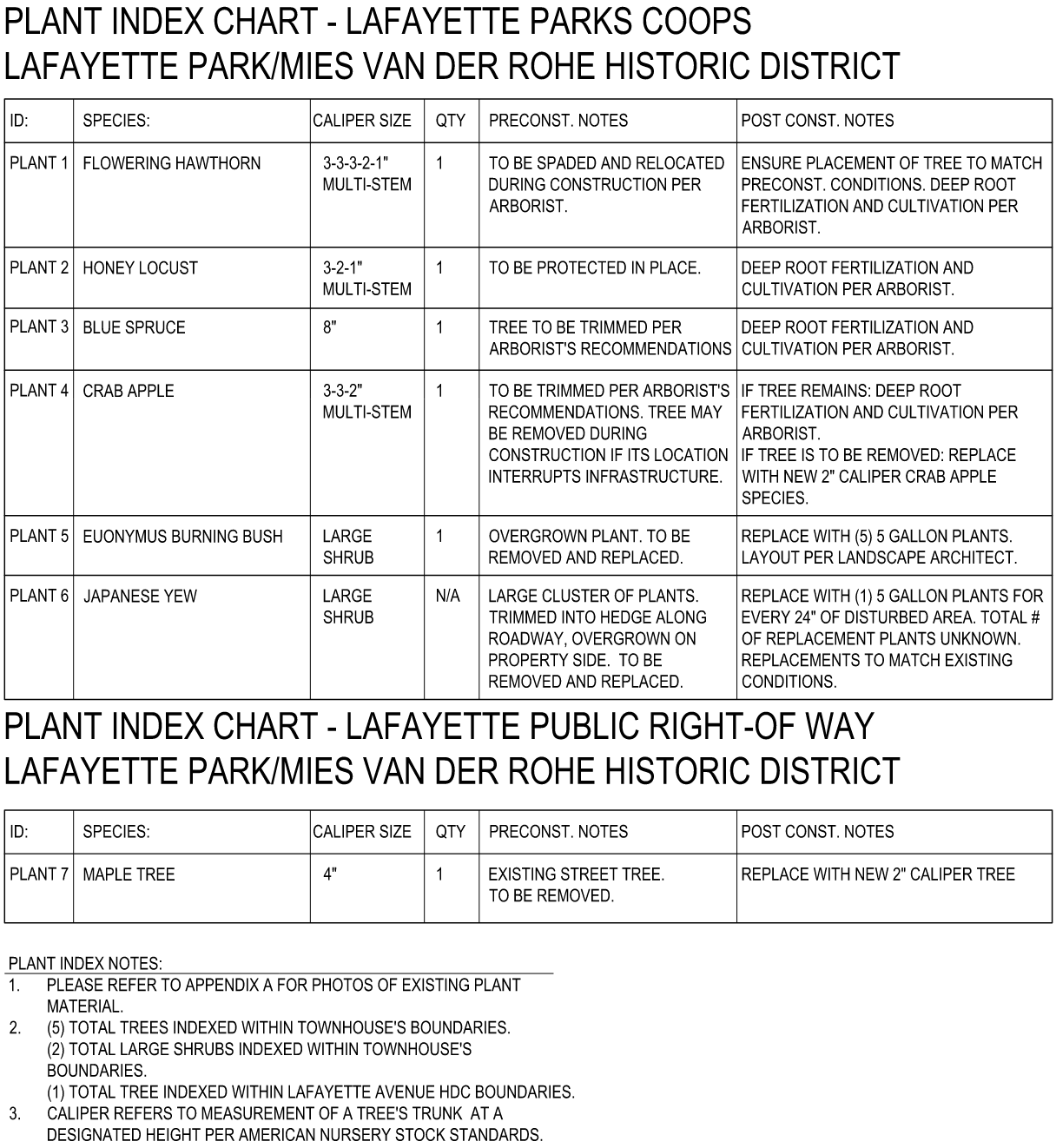 All seven (7) of the woody plants to be impacted is identified on the plan set, each is given a number designation. Each plant is then further described along with the landscape architect and arborist’s recommended  preconstruction and post construction activities.

Impacted ground cover, other than standard turf grass, is identified on the plans and replacement direction is provided if impacted by the construction.
8
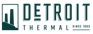 HDC Information Request
Steps about what can be done to remediate landscape damage.
The best way to reduce the impacts to the landscape material is to complete the protection measures and controlled preconstruction pruning  from the previous sections. 
Follow the construction and restoration, the certified arborist will  inspect the relocated and pruned trees and perform deep root fertilization. This feeding will support recovery and promote healthy regrowth. This will occur this fall, post construction and next fall in 2026 to ensure continued recovery, health and long-term resilience.
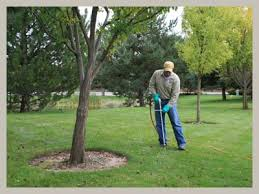 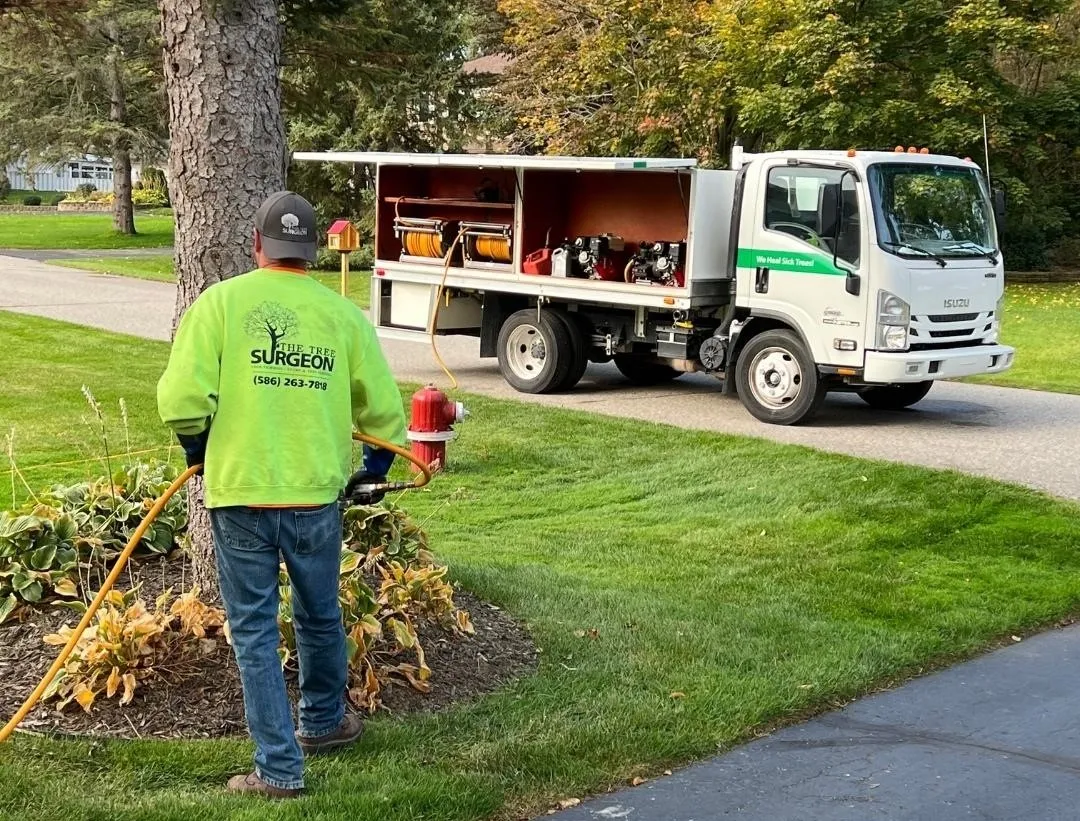 9
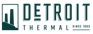 HDC Information Request
Excavation techniques.
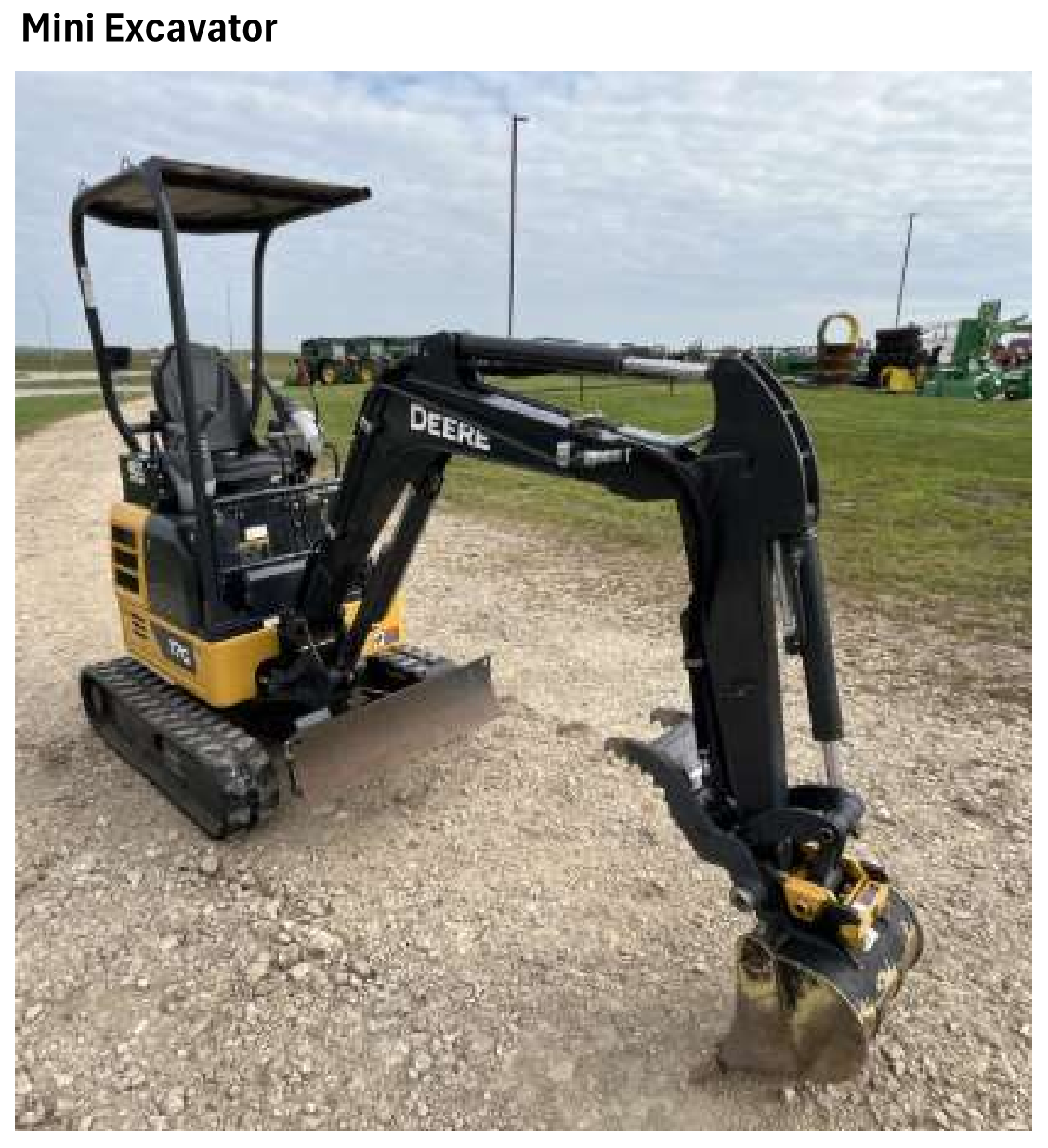 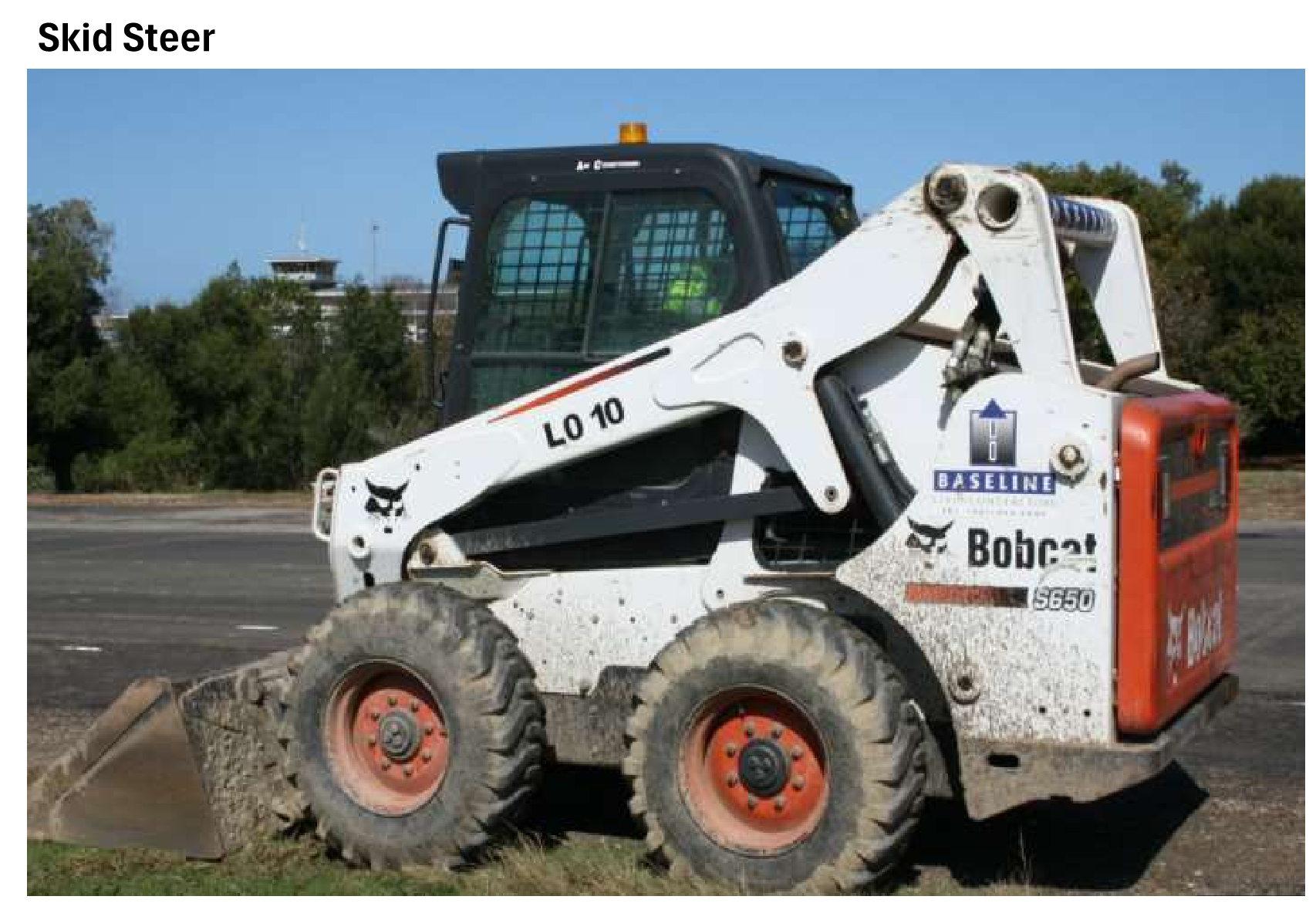 The excavation within the landscaped easement area of the vacated Russel and Macomb will be completed with the small equipment, using a mini excavator, skid steer, backhoe, concrete buggy and pick-up trucks.
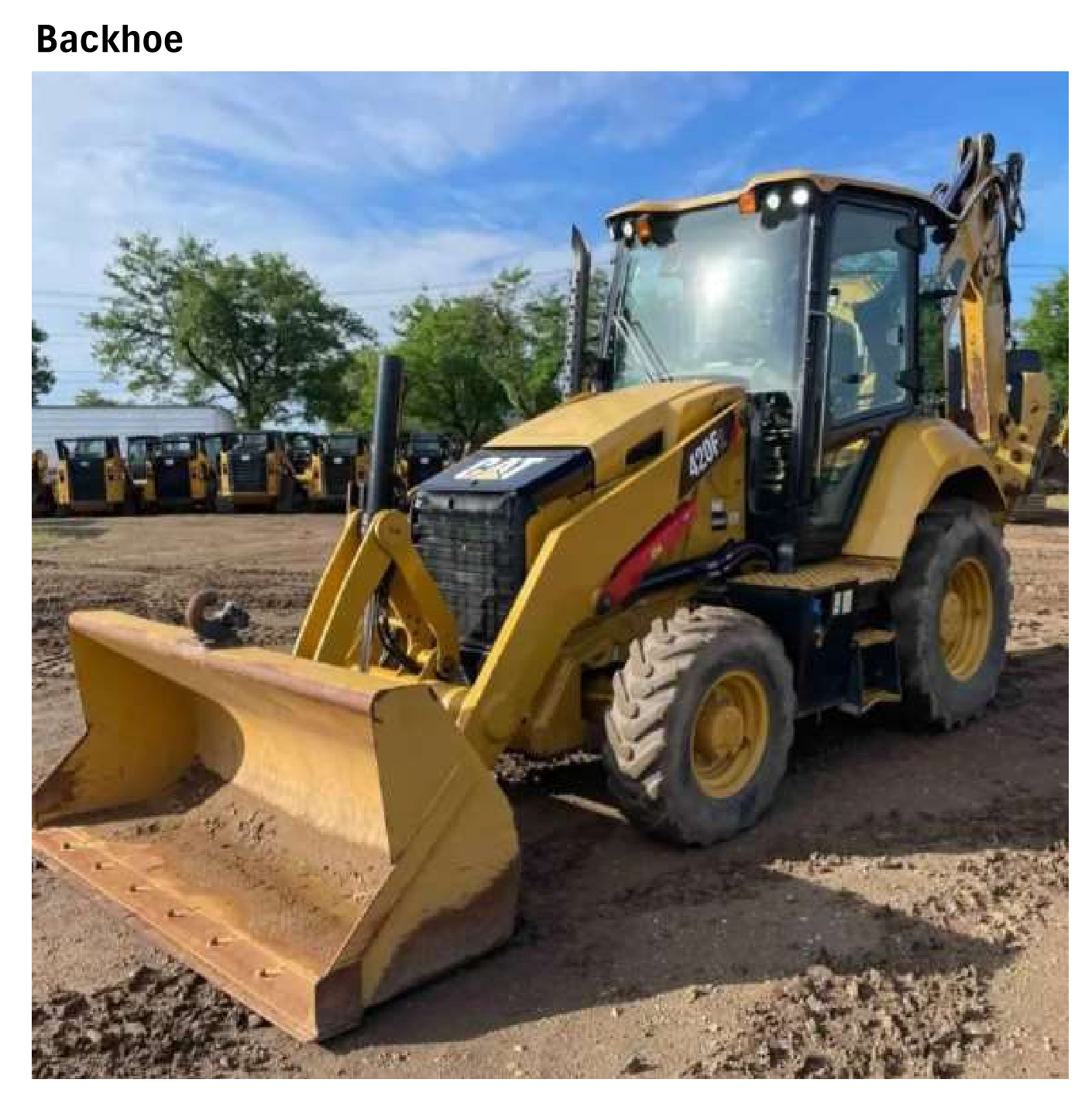 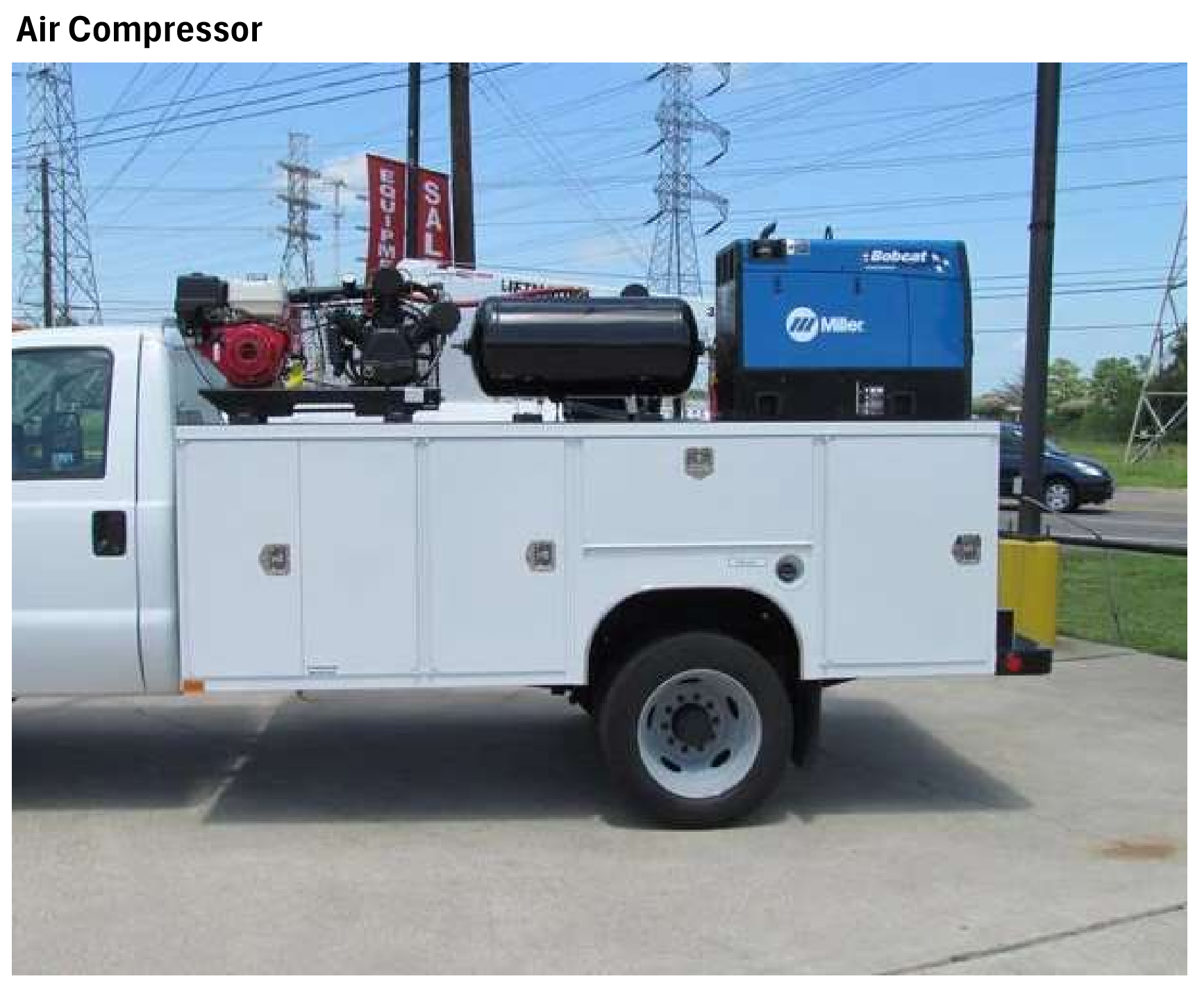 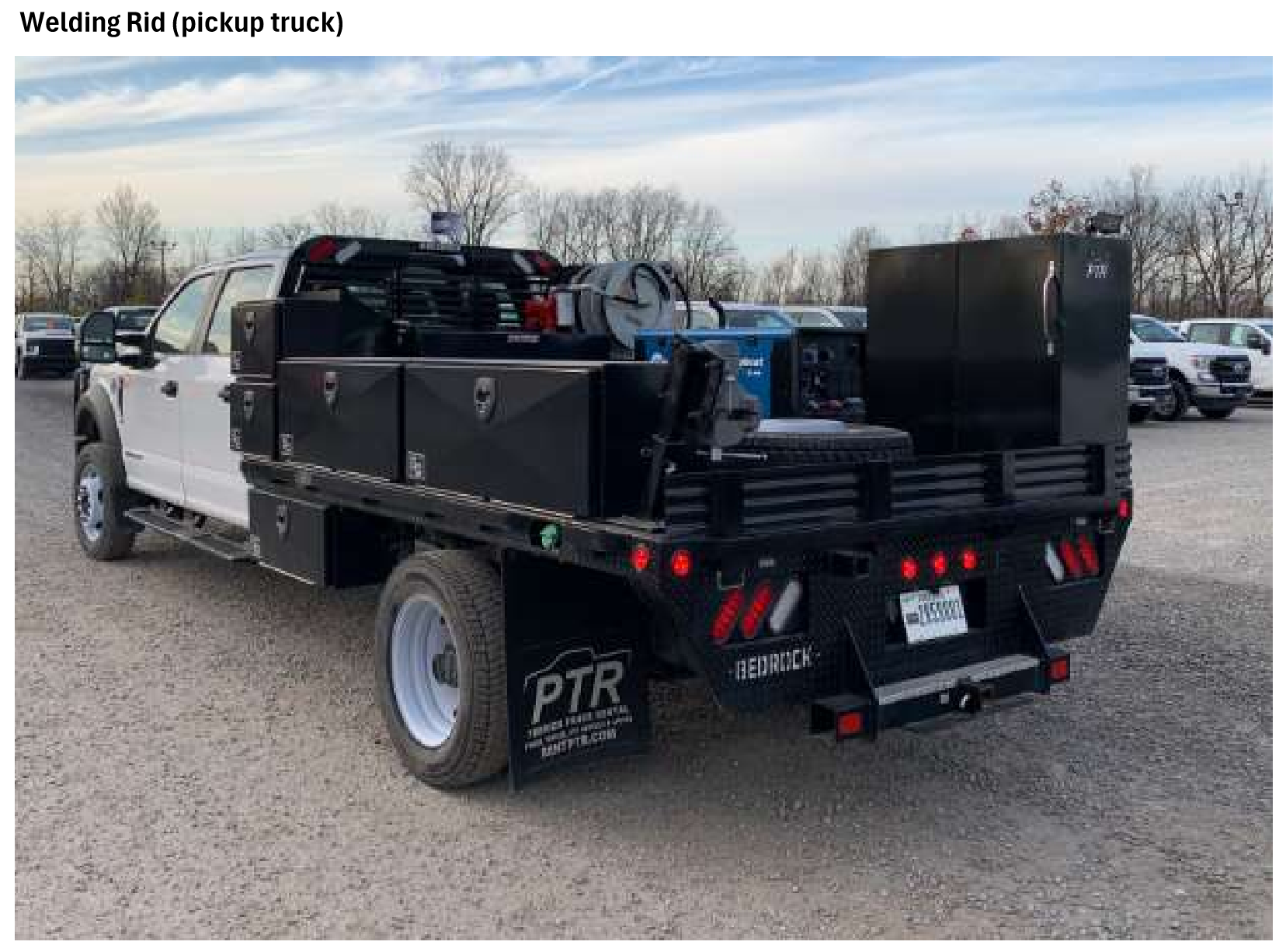 Welding Rig (pickup truck)
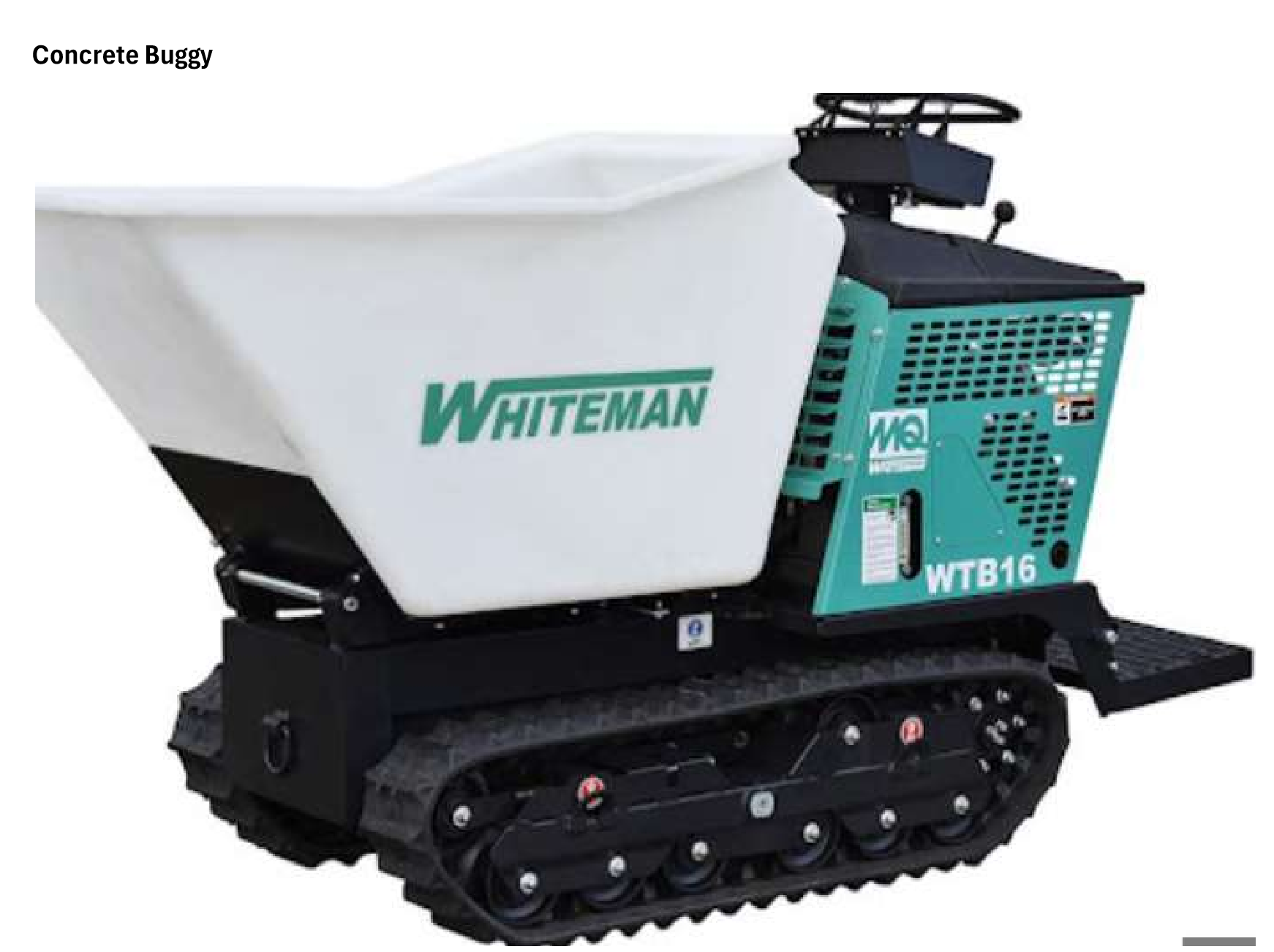 10
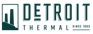 HDC Information Request
Details on how trees will be protected.
As described in Section II, Protection measures will be provided for the trees and the soil.
Plant material that is to remain but could be impacted by the excavation or access to sites will be pruned to provide controlled arborist led impacts to the trees. This includes above grade limb pruning and below grade root pruning both identified, specifically in the plans. Below are some advantages of root pruning.
Healthy Root System: Root pruning stimulates the development of a compact and robust root system. By trimming unnecessary or circling roots, the tree focuses on cultivating healthier roots that provide enhanced anchorage, water, and nutrient access. 
Reduced Tree Stress: During transplantation or construction activities, root pruning alleviates stress on the tree, increasing its chances of survival and successful establishment.
11
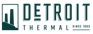 HDC Information Request
Proposed equipment staging locations and approach.
The area of the vacated Macomb and Russell Streets, north of the play area, will be accessed via the Lafayette Plaisance Park off Lafayette Ave., see callout 2.
The area for staging, laydown and the stockpiling of material will also be in the park, see call out 1, and will be secured with a 6ft. tall construction fence, see callout 3.
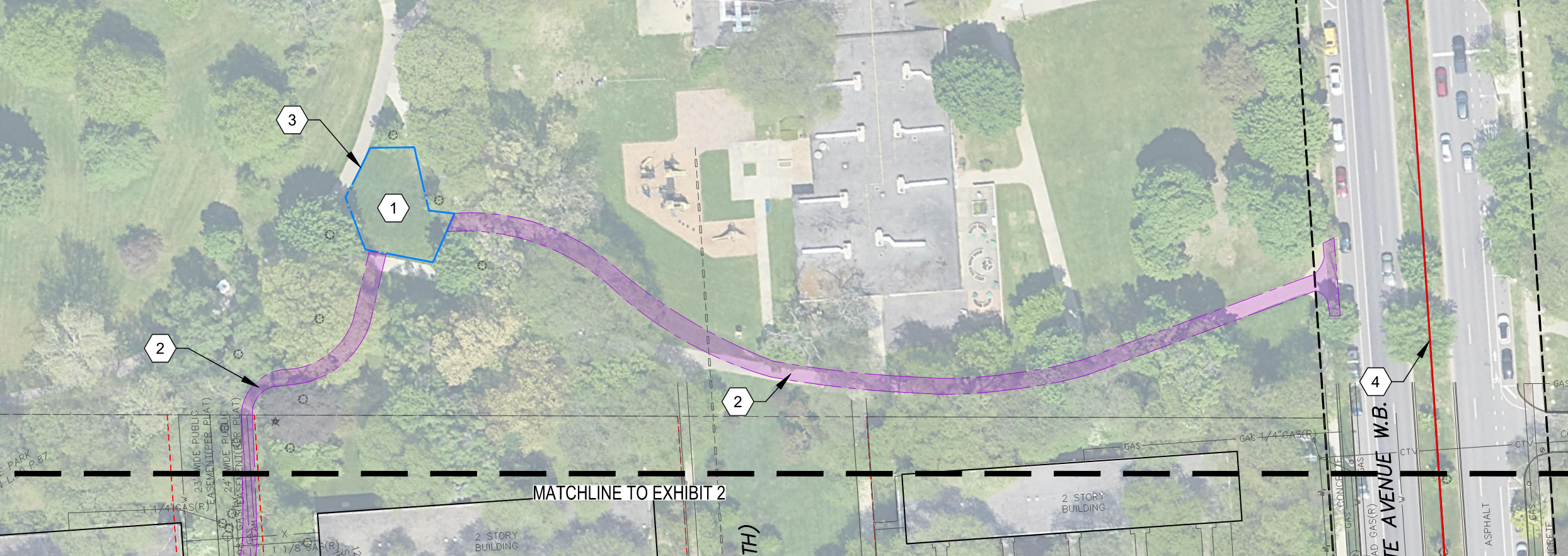 12
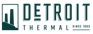 HDC Information Request
Proposed equipment staging locations and approach.
The area of the vacated Macomb and Russell Streets, north of the play area, will be accessed via the Lafayette Plaisance Park off Lafayette Ave., see callout 2.
The area for staging, laydown and the stockpiling of material will also be in the park, see call out 1, and will be secured with a 6ft. tall construction fence, see callout 3.
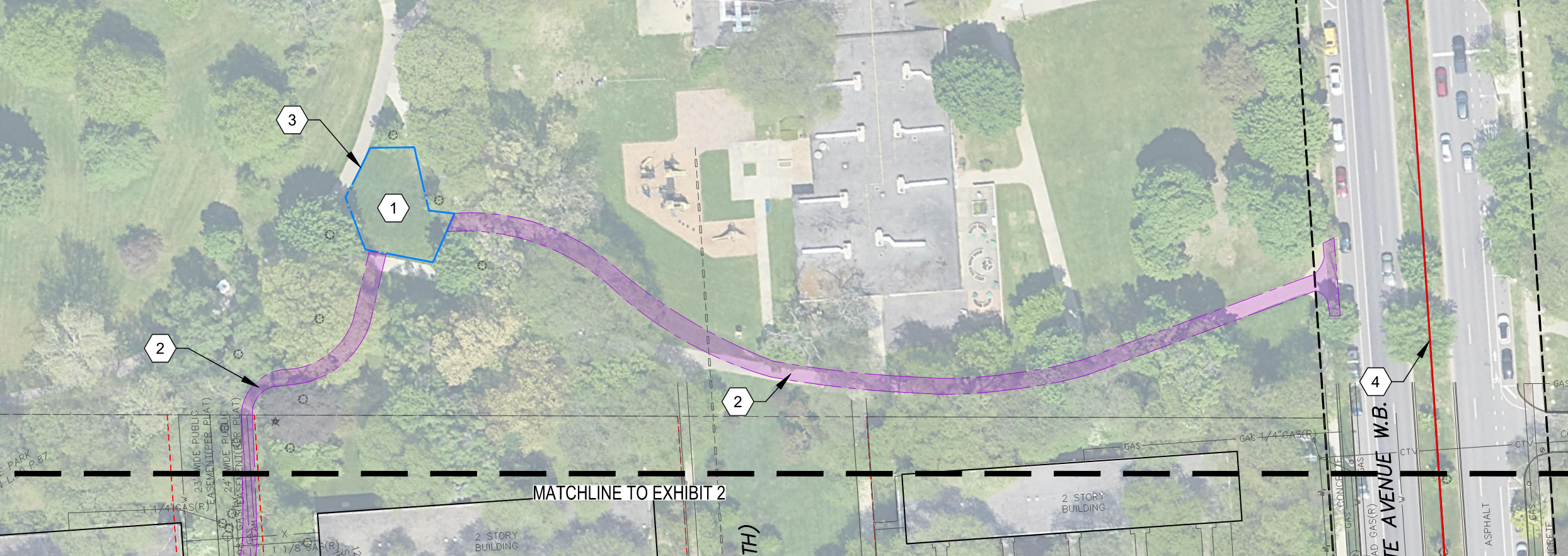 13
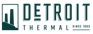 HDC Information Request
Environmental impacts of steam on tree canopy.
The Nicolet Public Right-of-Way parking area stack has been removed from the proposed plan in response to residents’ aesthetic concerns. A standard, on grade, Detroit Thermal cast iron manhole frame and cover are proposed for the existing manhole structure 1254. 
The Joliet Public Right-of-Way parking area stack has been removed from the proposed plan in response to residents’ aesthetic concerns. A standard, on grade, Detroit Thermal cast iron manhole frame and cover are proposed for the existing manhole structure 1268.
14
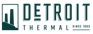 HDC Information Request
Potential landscape experts to help Commission better understand how roots and replanting and future work down the line could impact the landscape.
An ISA Certified Arborist, Dave Scherer, has been brought on for the project to support and provide the incorporated comprehensive tree protection and mitigation plan aimed to minimize impacts and promote the long-term health to the adjacent trees and woody plants. See the provided letter dated June 11, 2025.
There exists many utilities within the formerly vacated Rights-of-Way, now public utility easements. The original layout of the townhouses was coordinated very closely with the existing utilities and vacated Rights-of-Way, see adjacent plan. The existing utilities include Detroit Thermal, DTE electric and gas, DWSD combined sewer and water main, and data/communications. With this proposed construction completed, Detroit Thermal does not anticipate additional excavation within the easement in the foreseeable future.
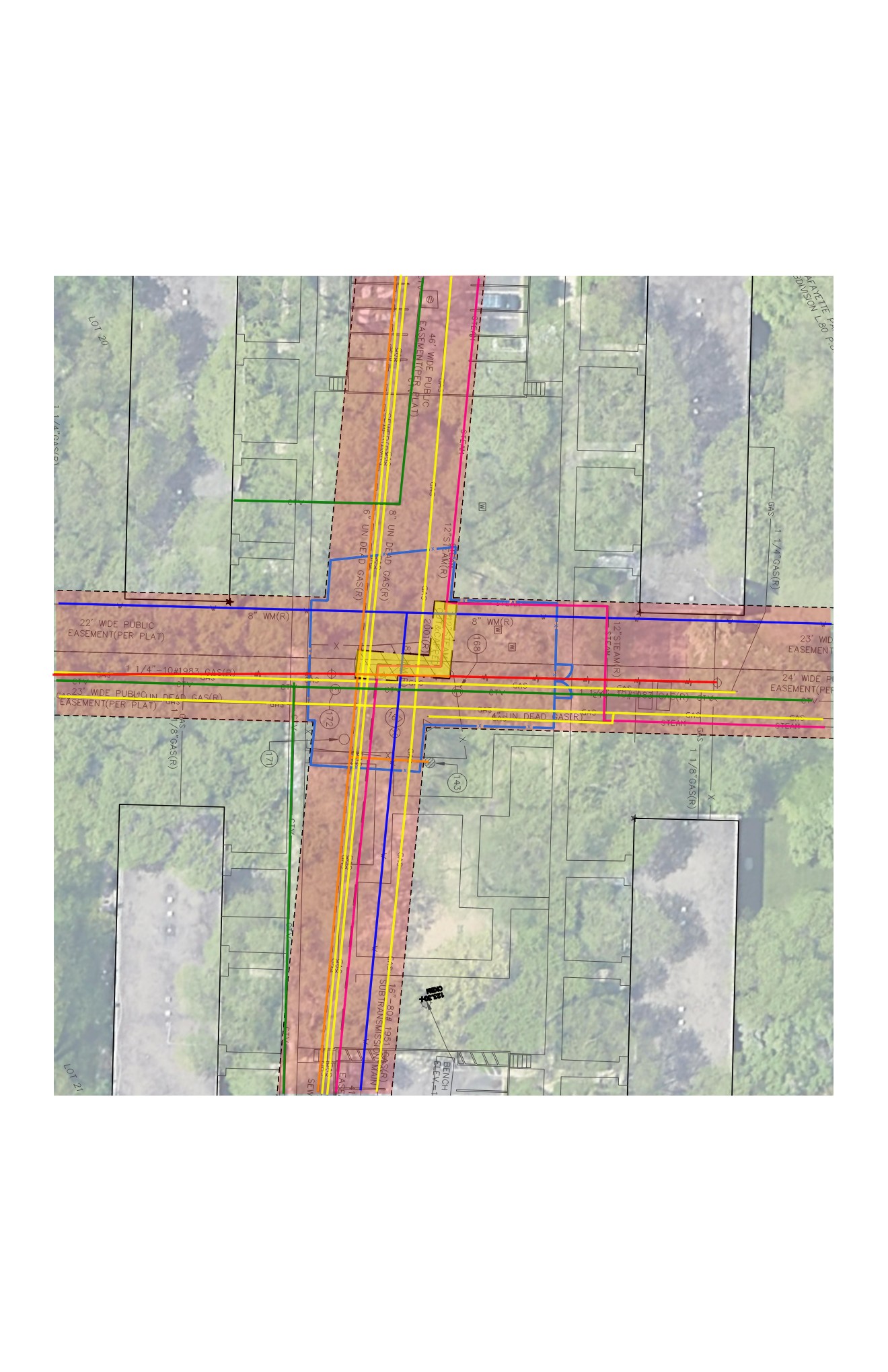 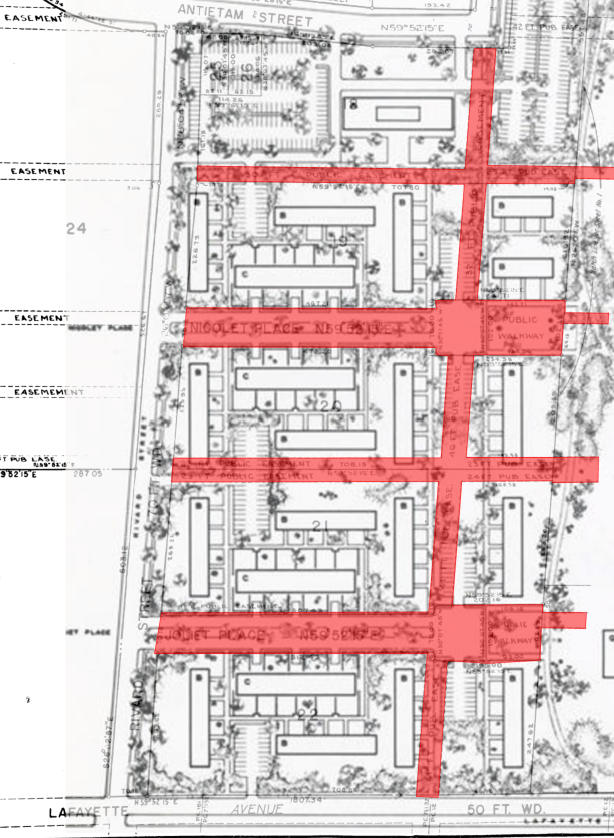 15
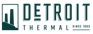 Excavation in Russell-Macomb Easement
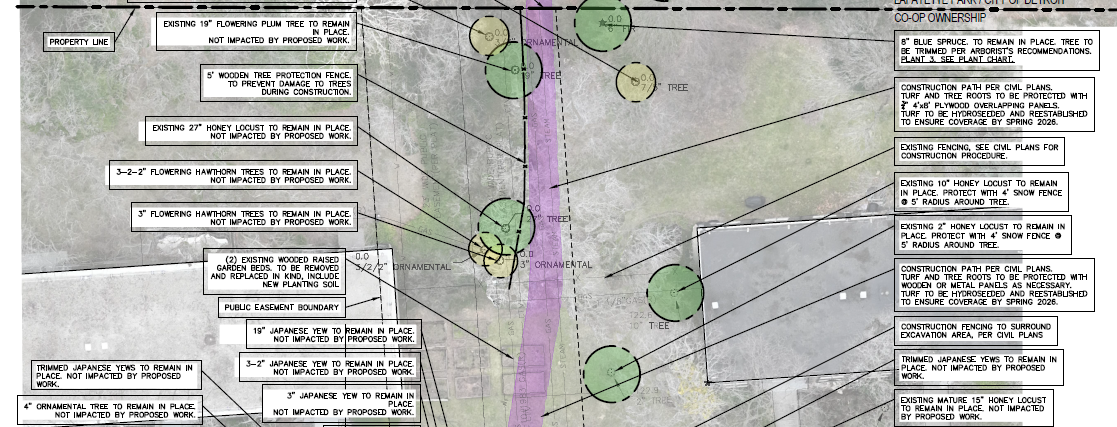 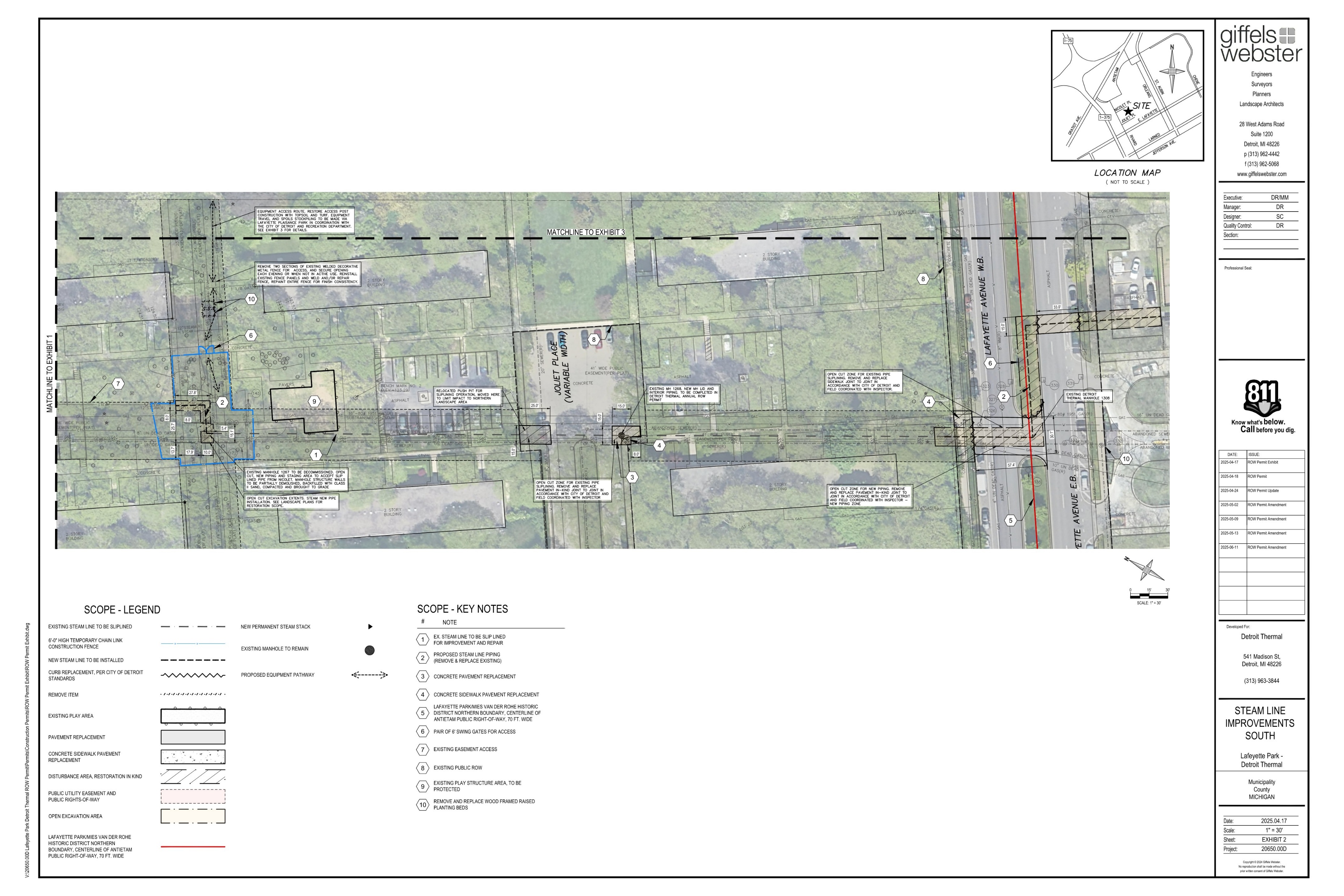 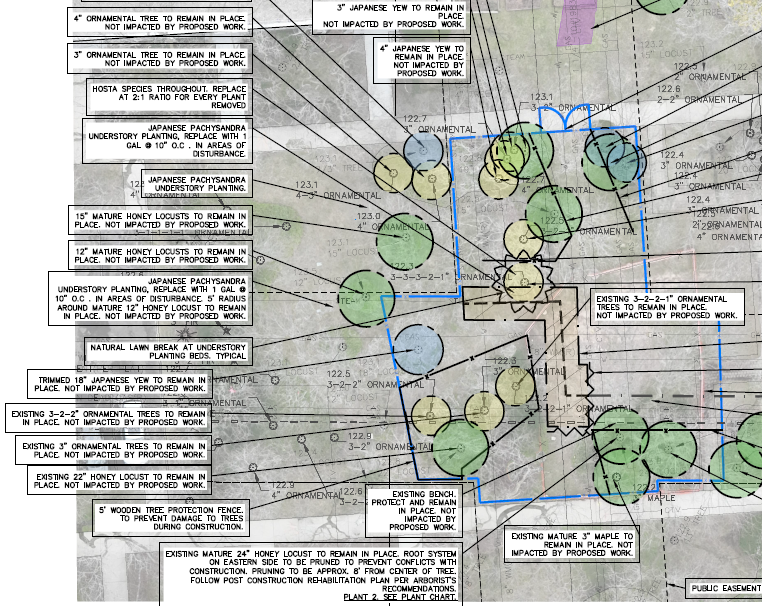 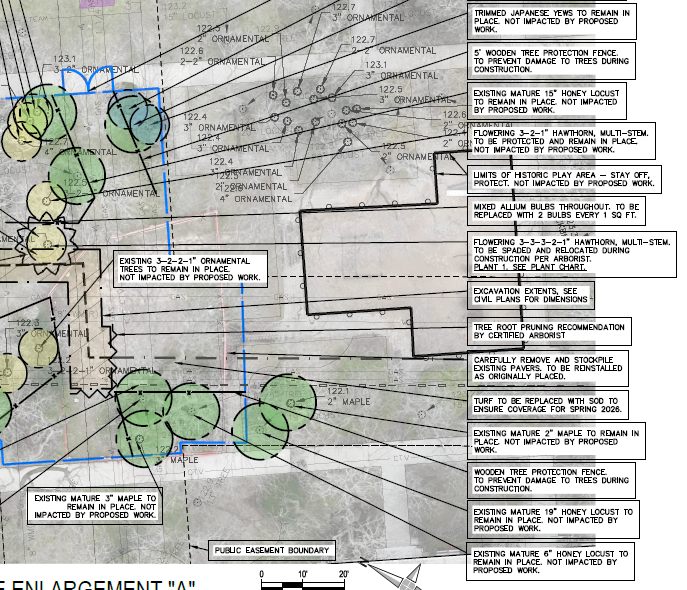 16
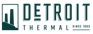 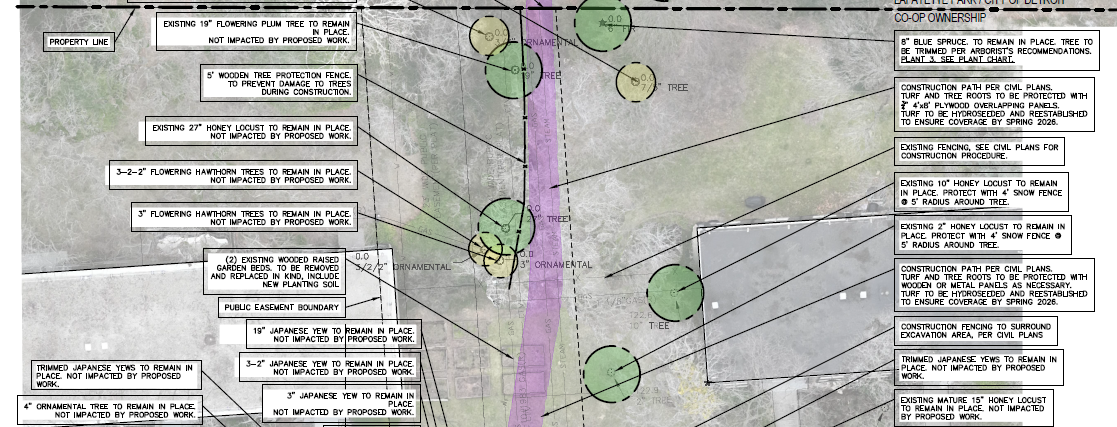 Excavation in Russell-Macomb Easement
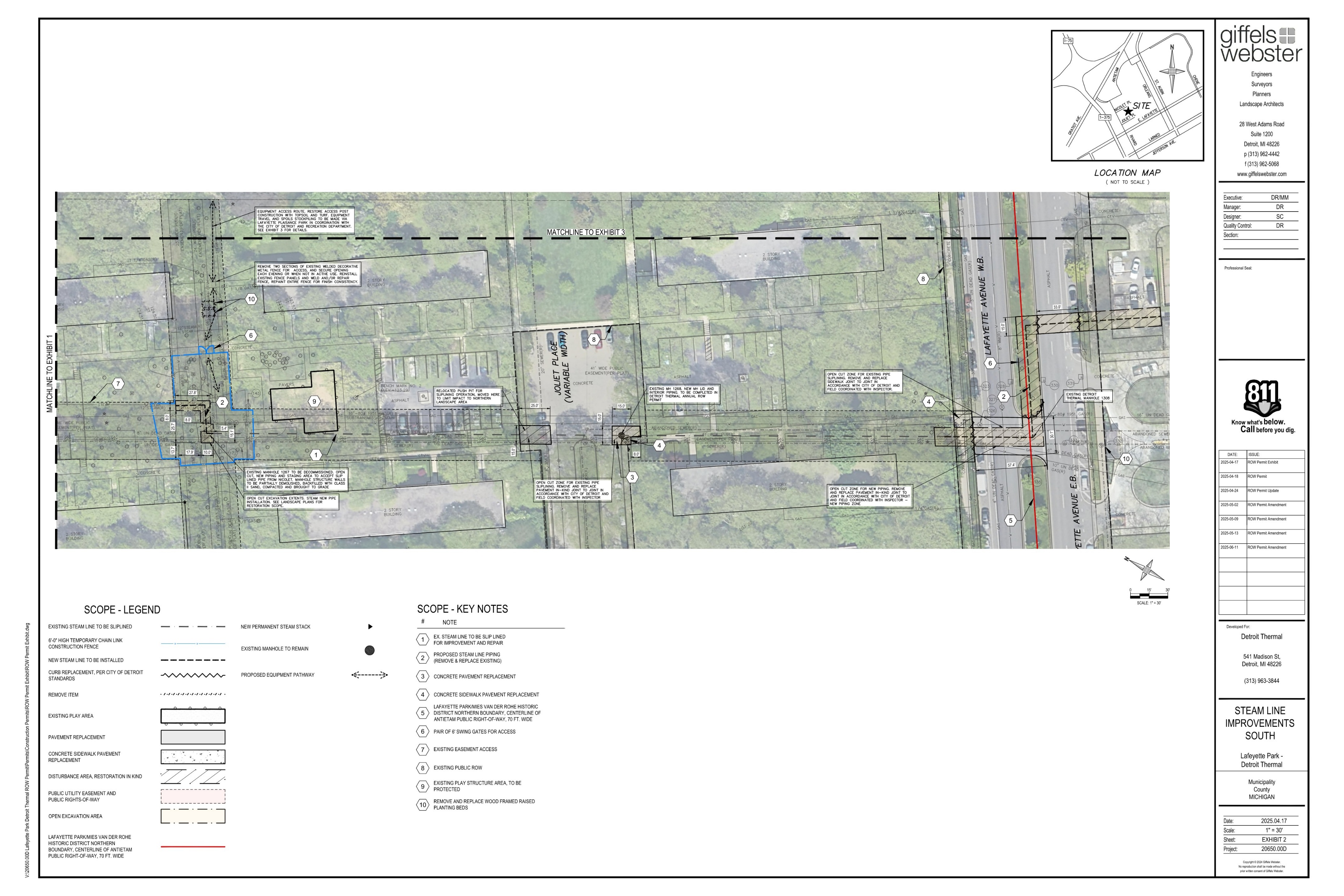 17
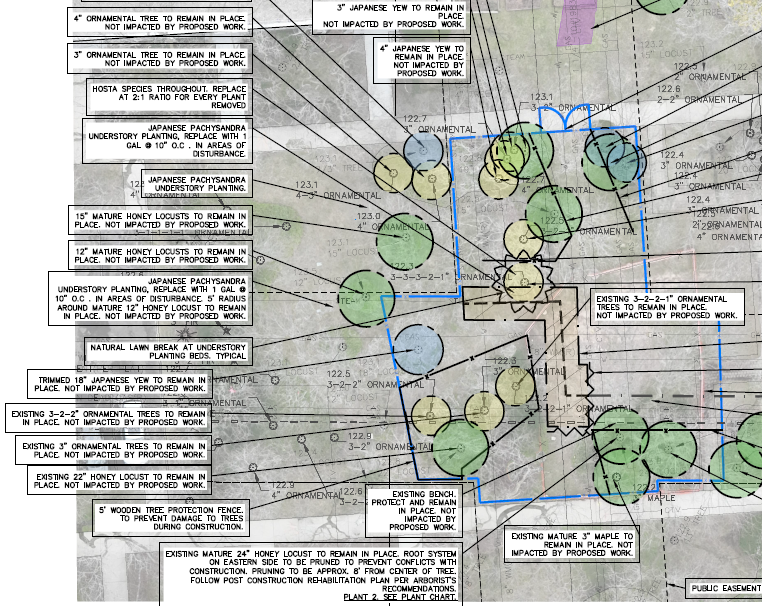 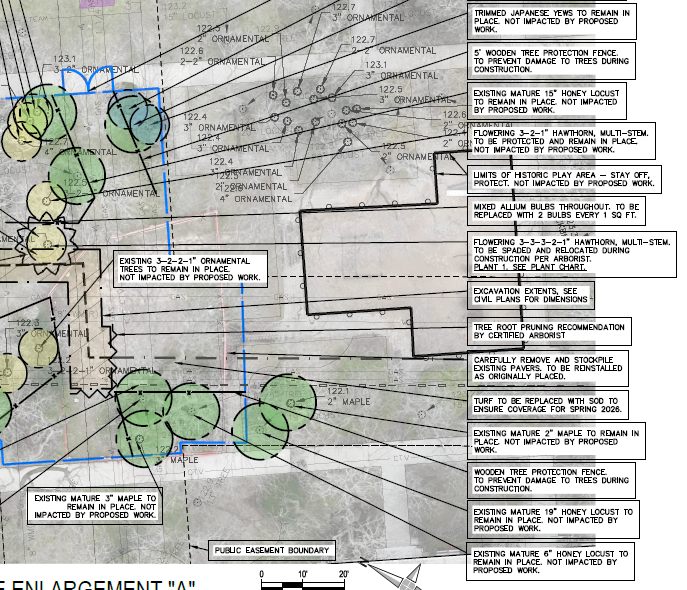 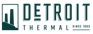 Excavation in Russell-Macomb Easement
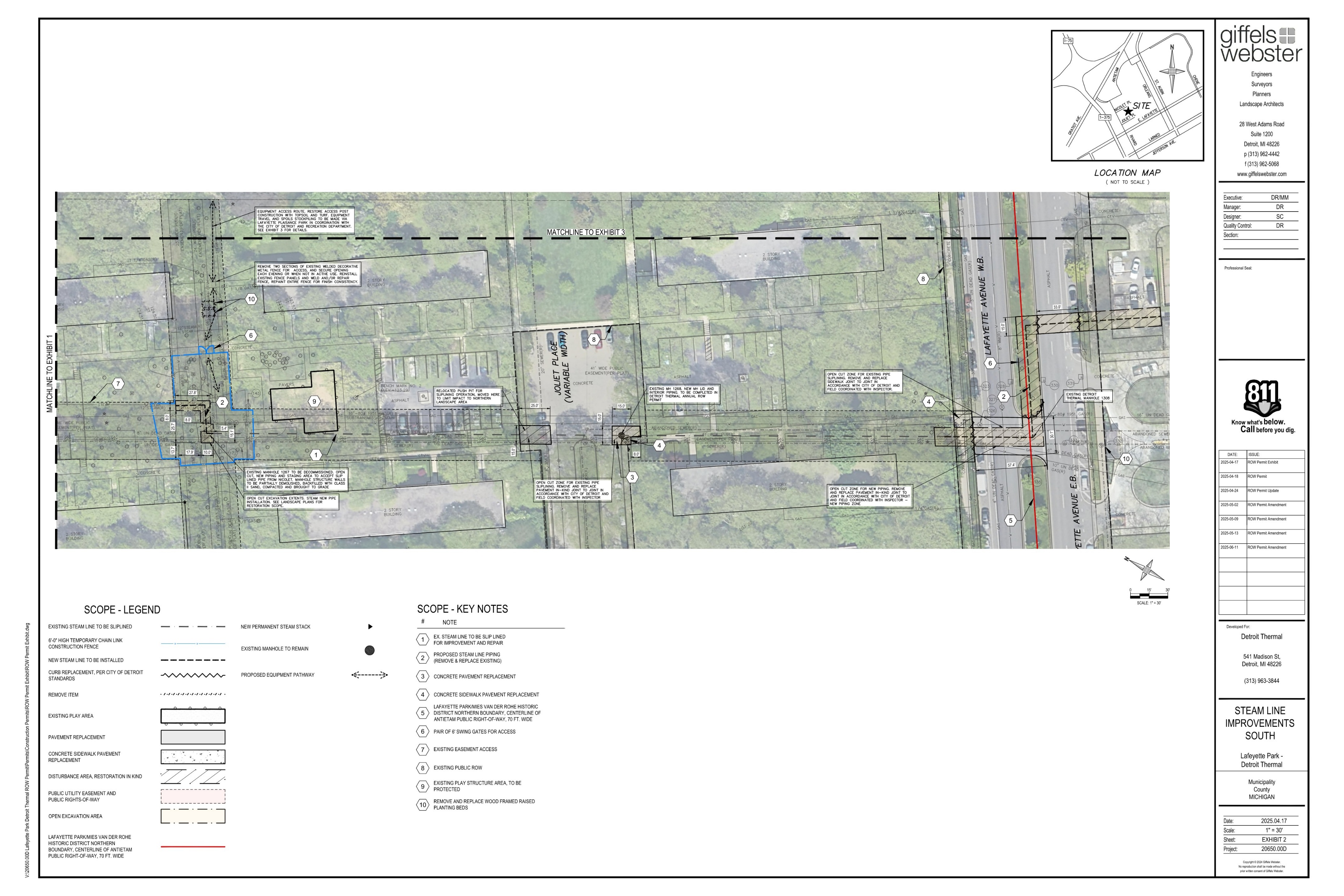 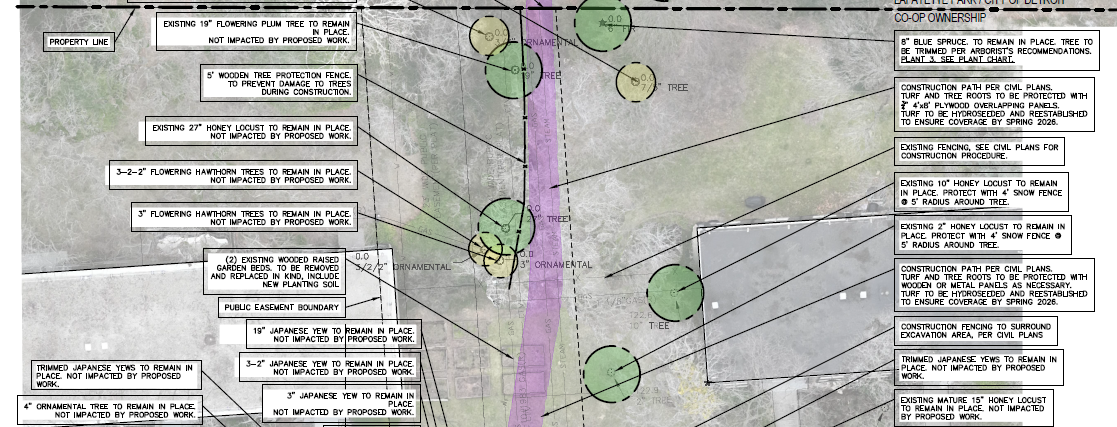 18
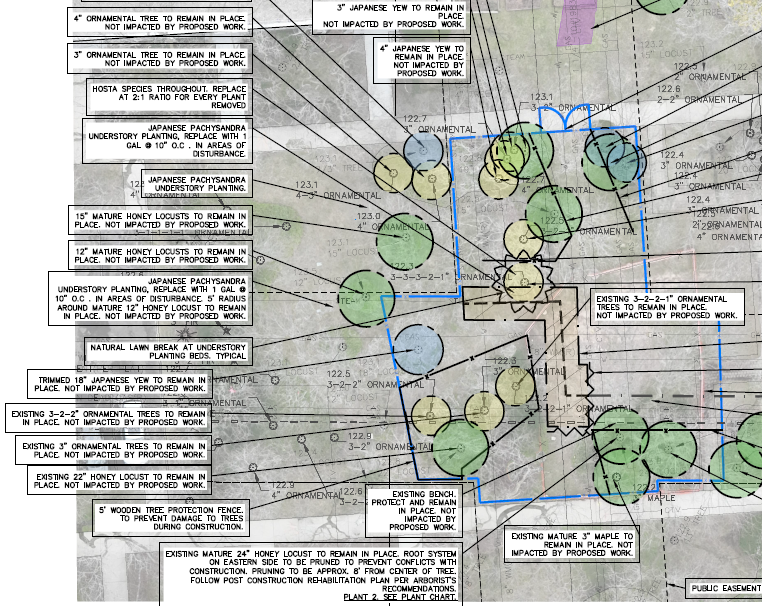 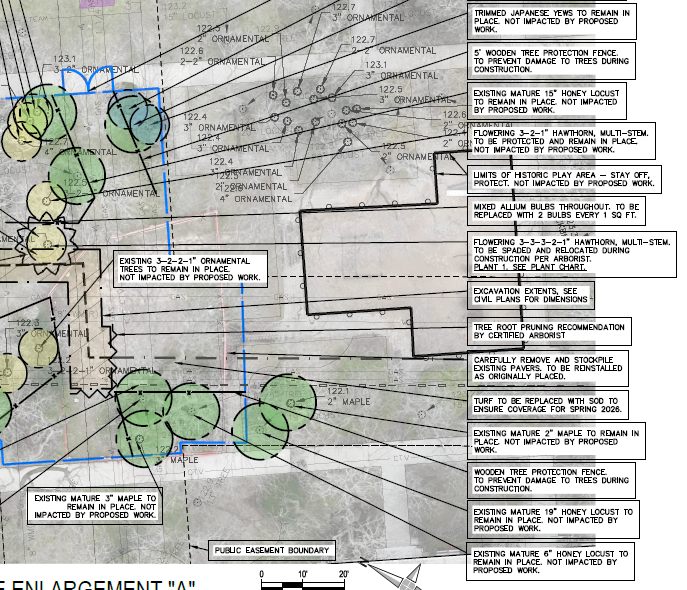 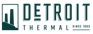 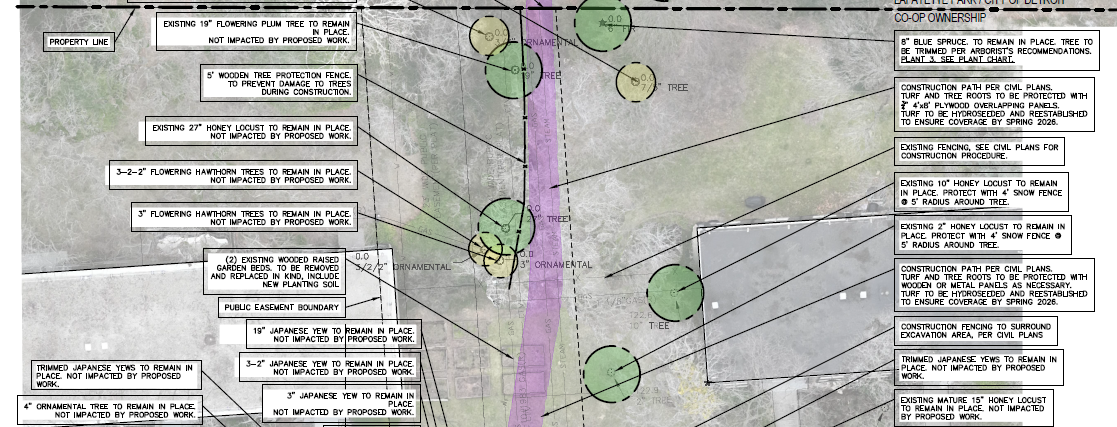 Excavation in Russell-Macomb Easement
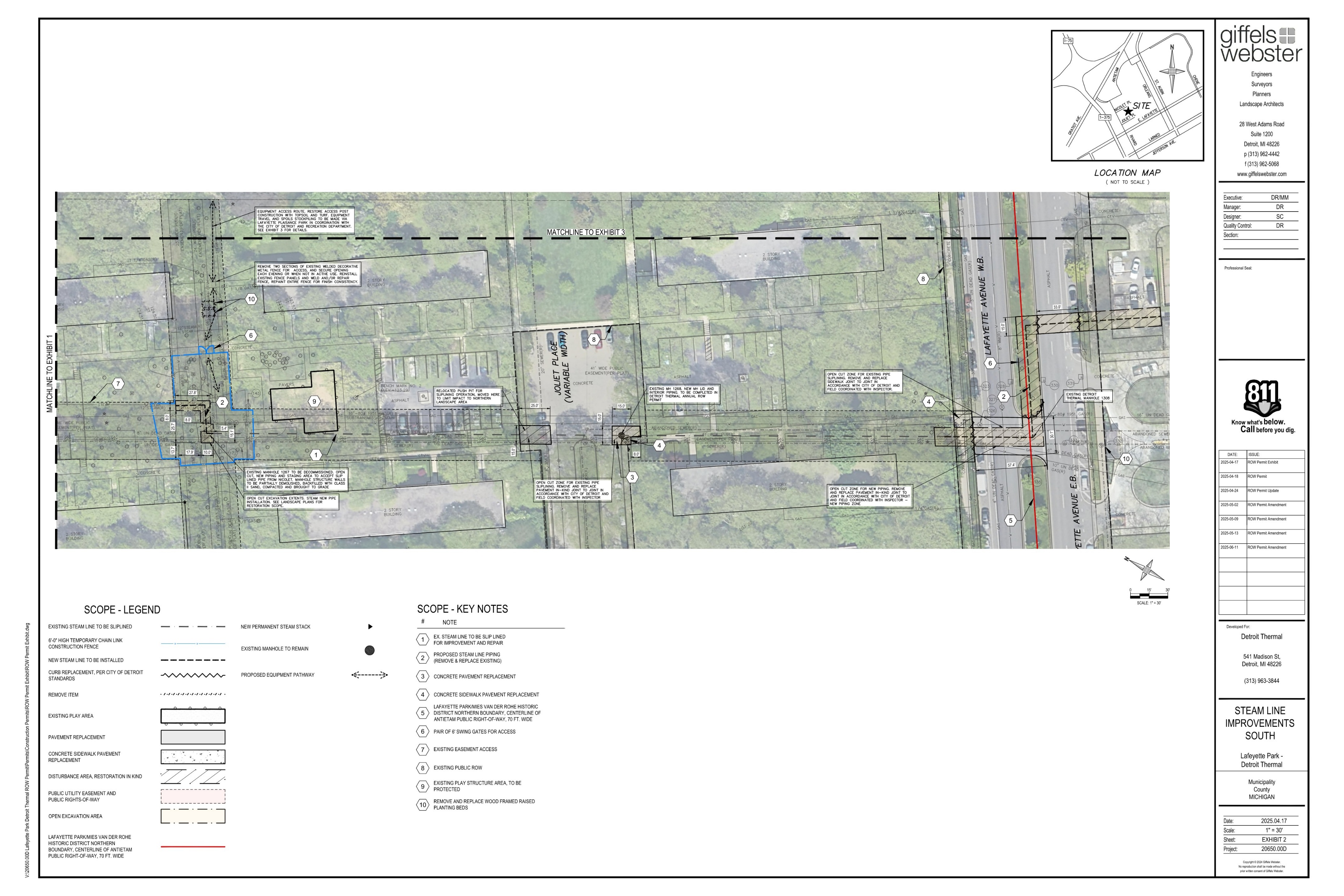 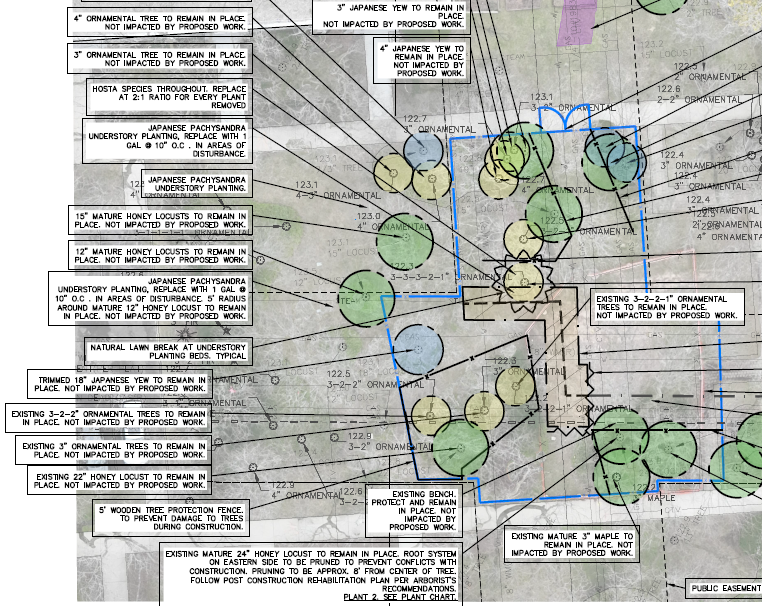 3
2
1
19
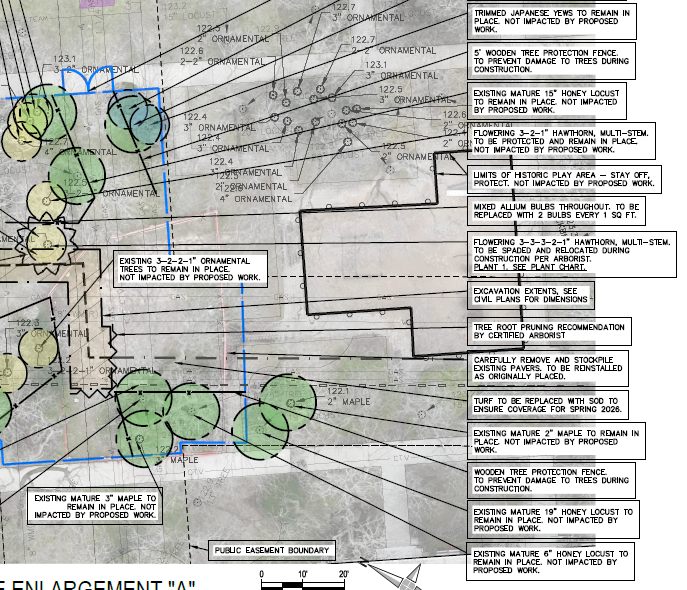 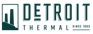 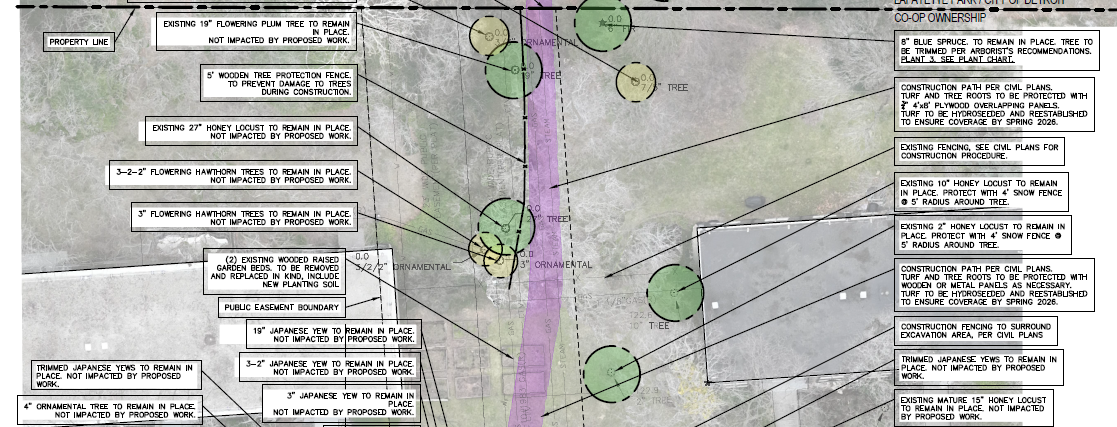 Excavation in Russell-Macomb Easement
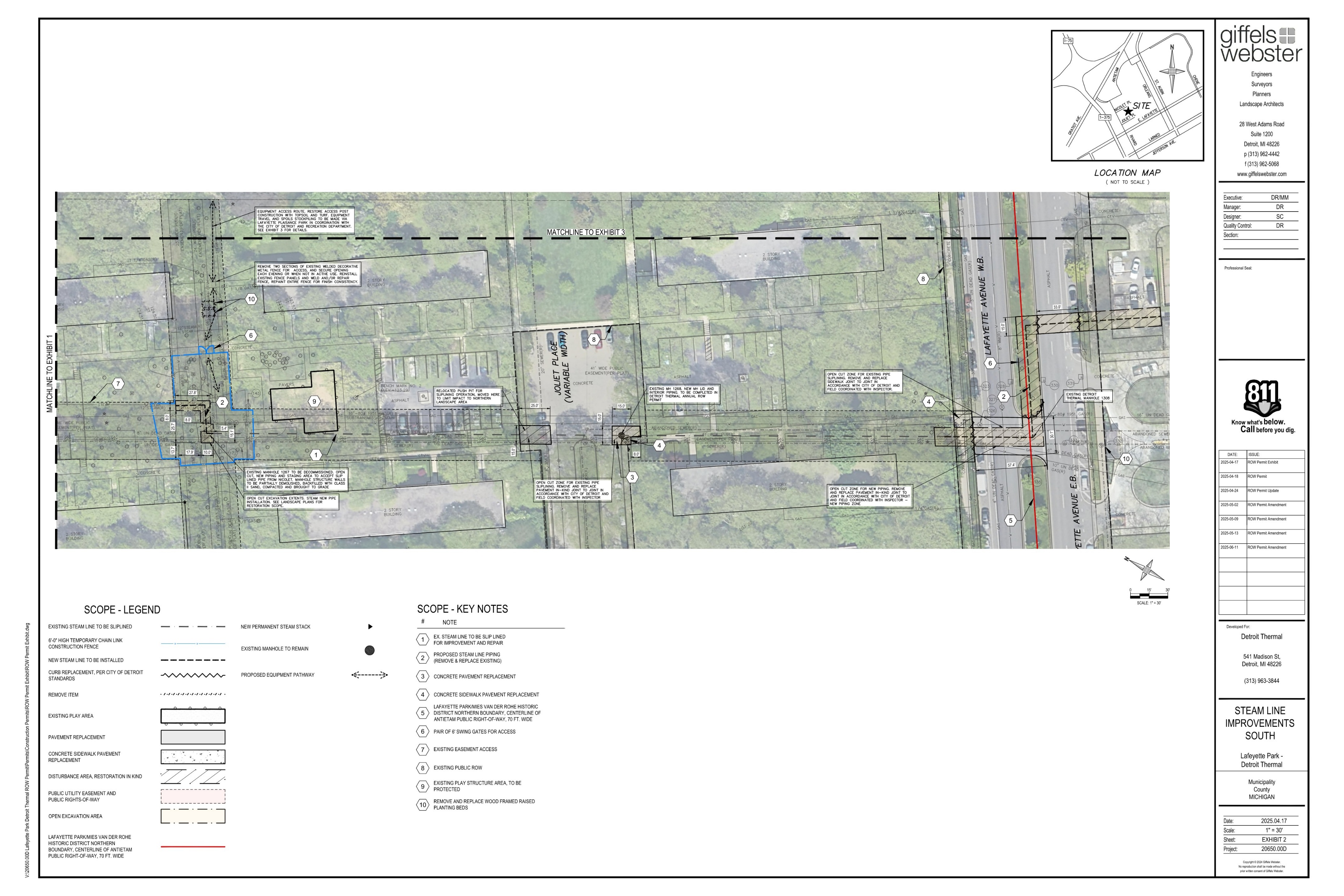 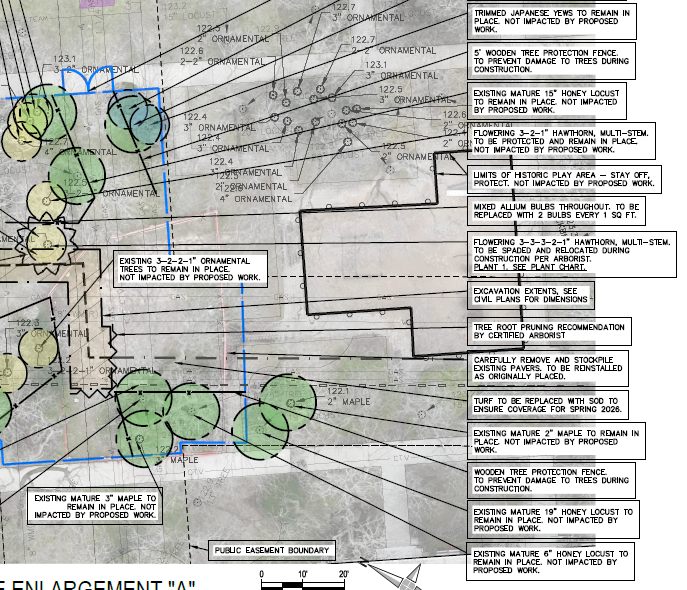 3
2
1
20
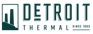 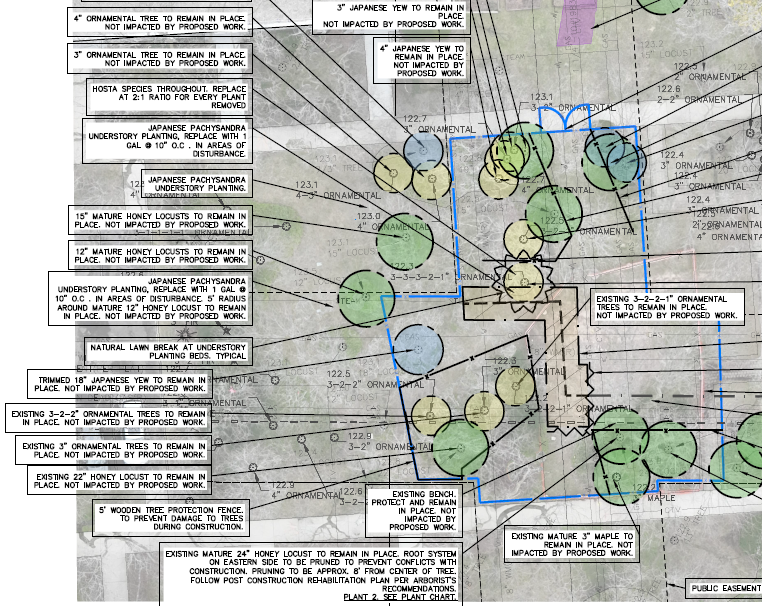 Excavation in the Nicolet Right-of-Way
Lafayette Park Timeline Regarding the Project
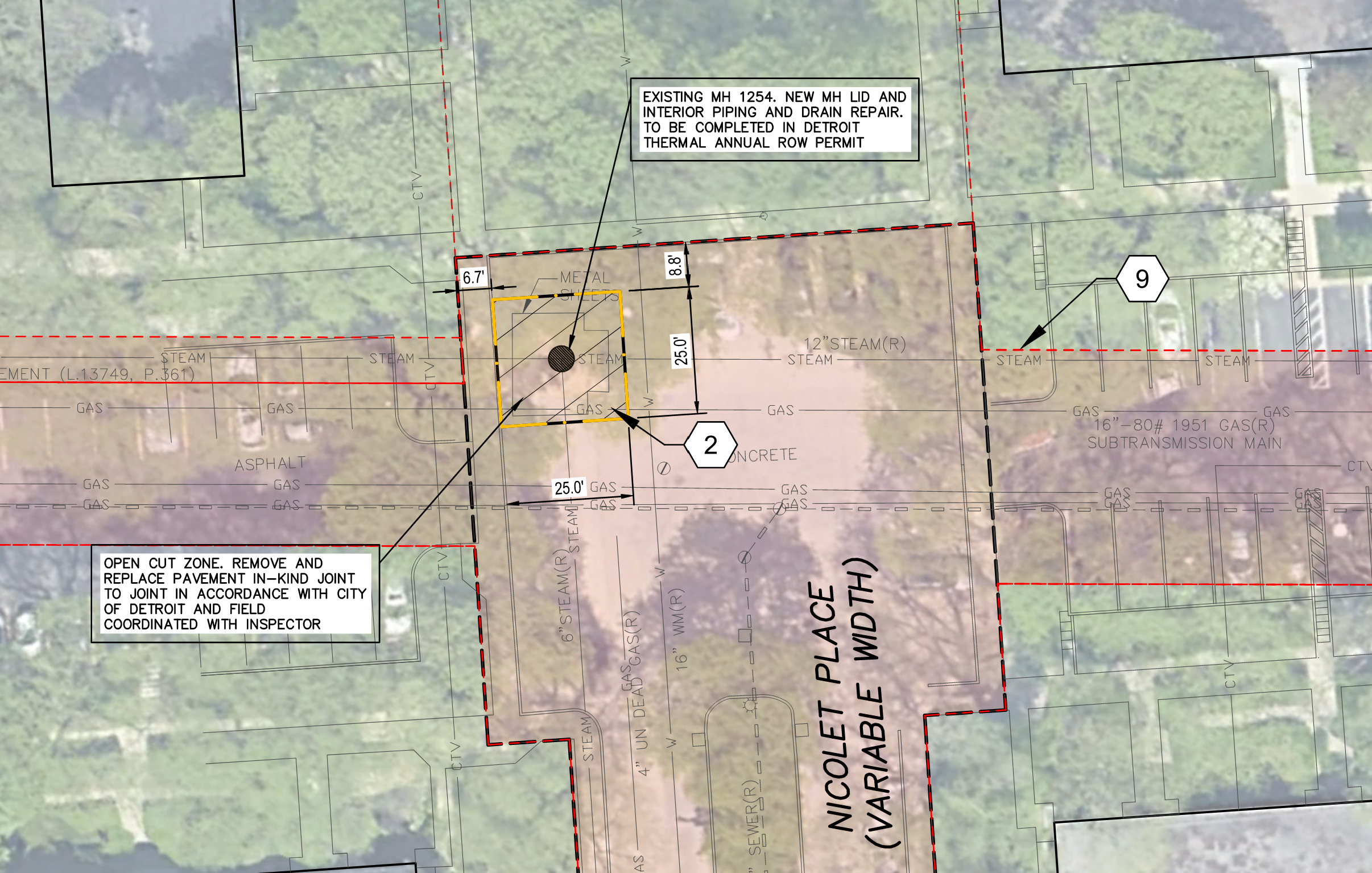 21
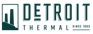 Excavation in the Joliet Right-of-Way
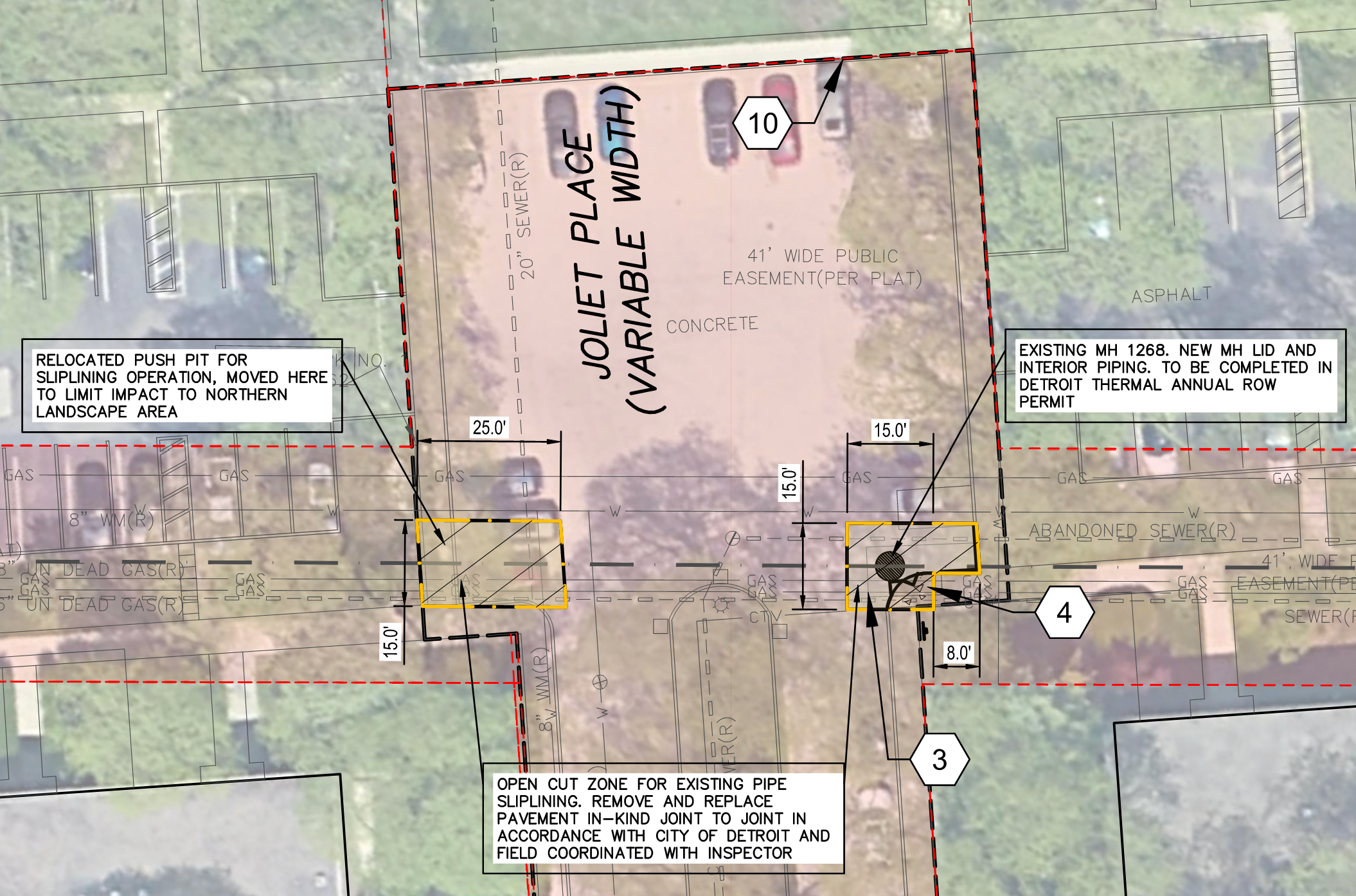 22
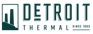 Excavation in the Russell Easement & Lafayette ROW
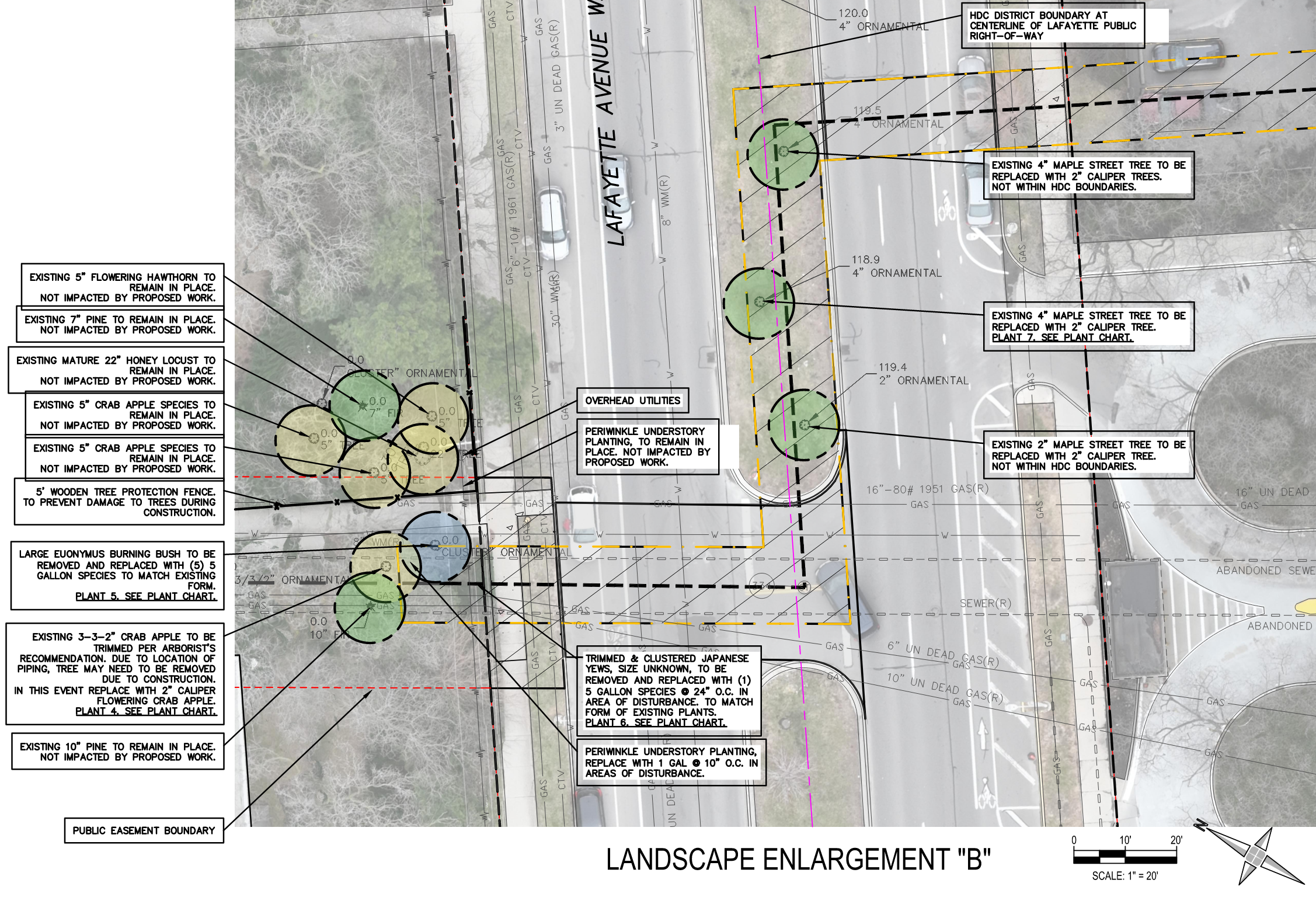 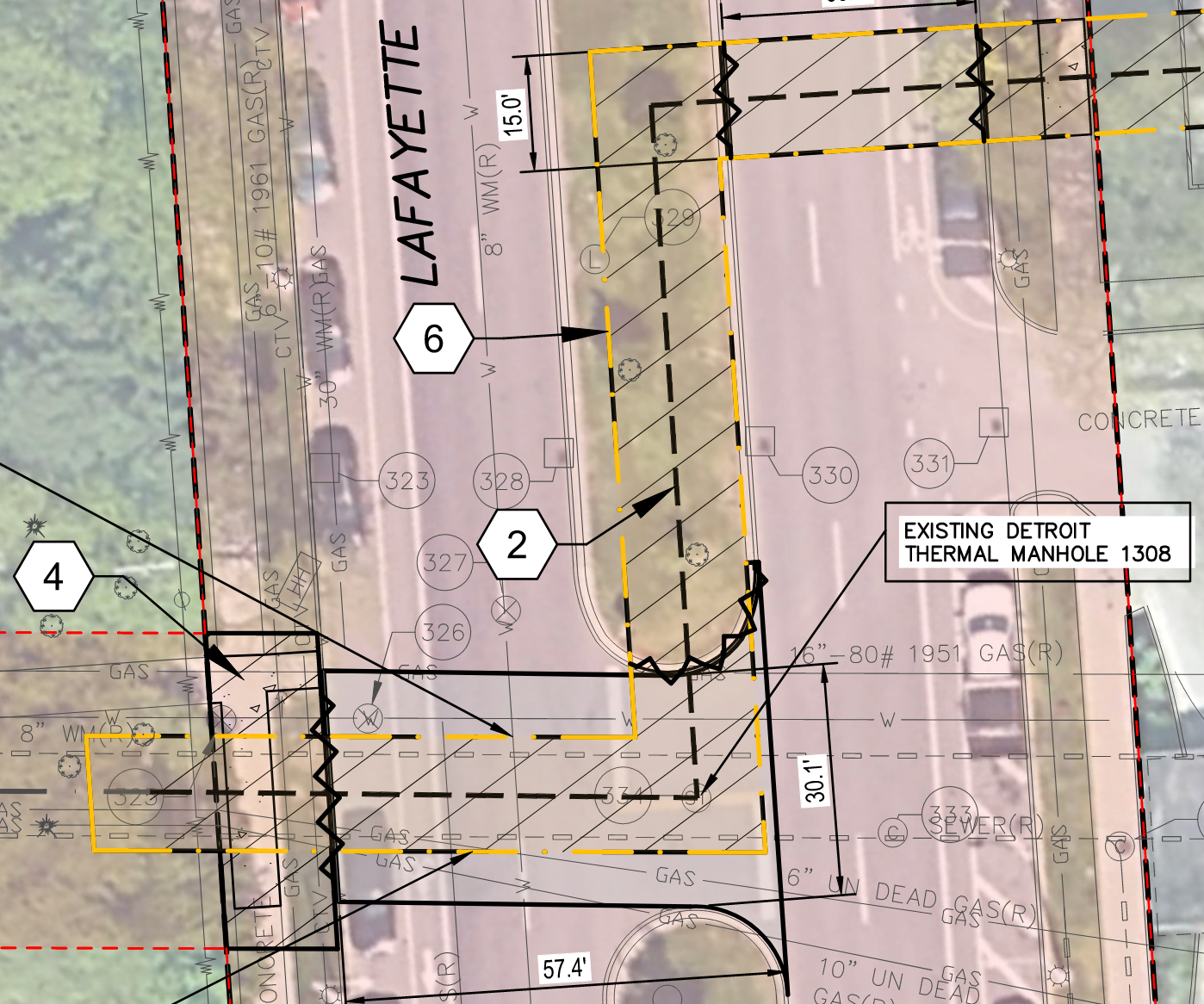 23
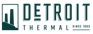 Excavation in the Russell Easement & Lafayette ROW
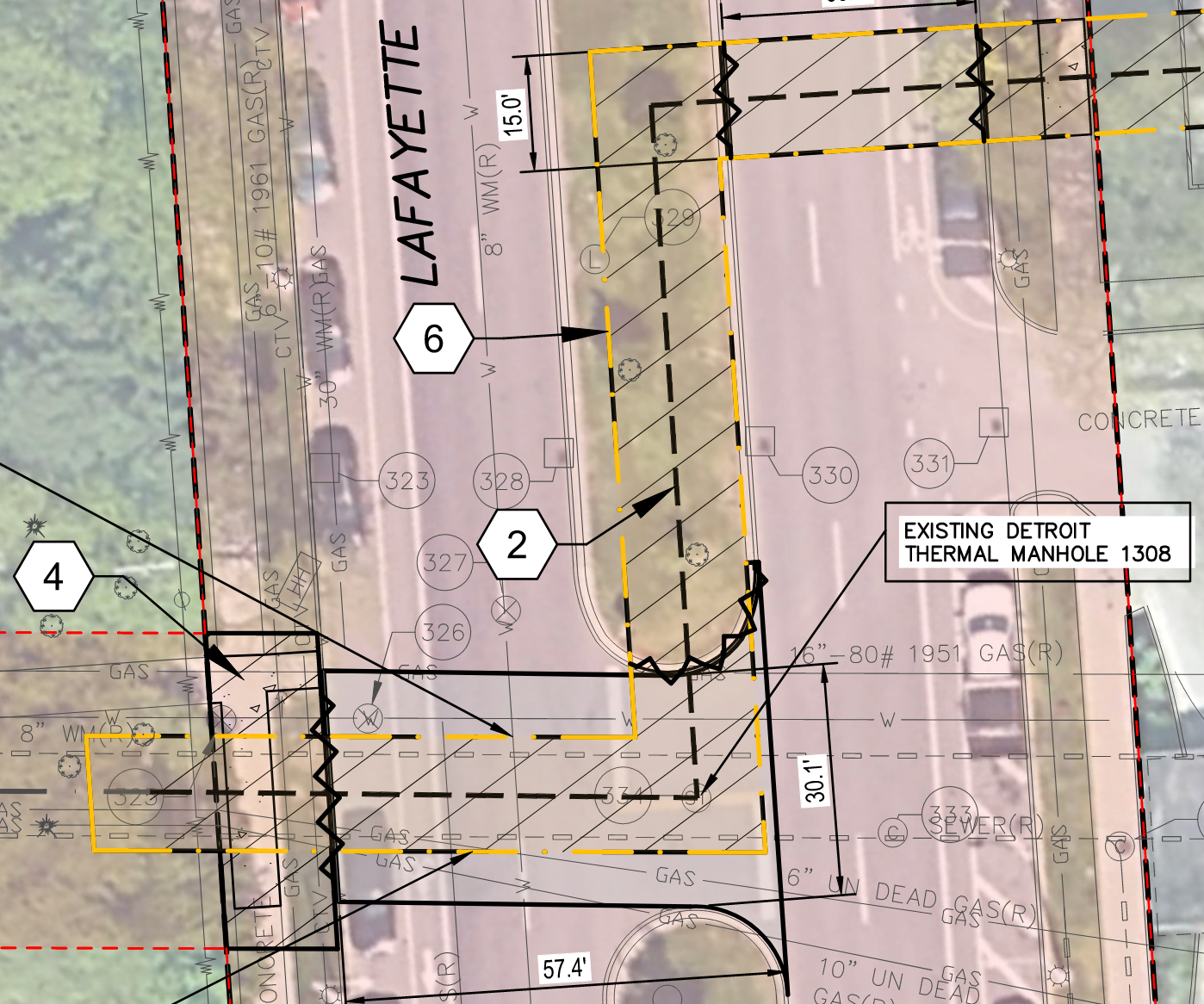 1
2
3
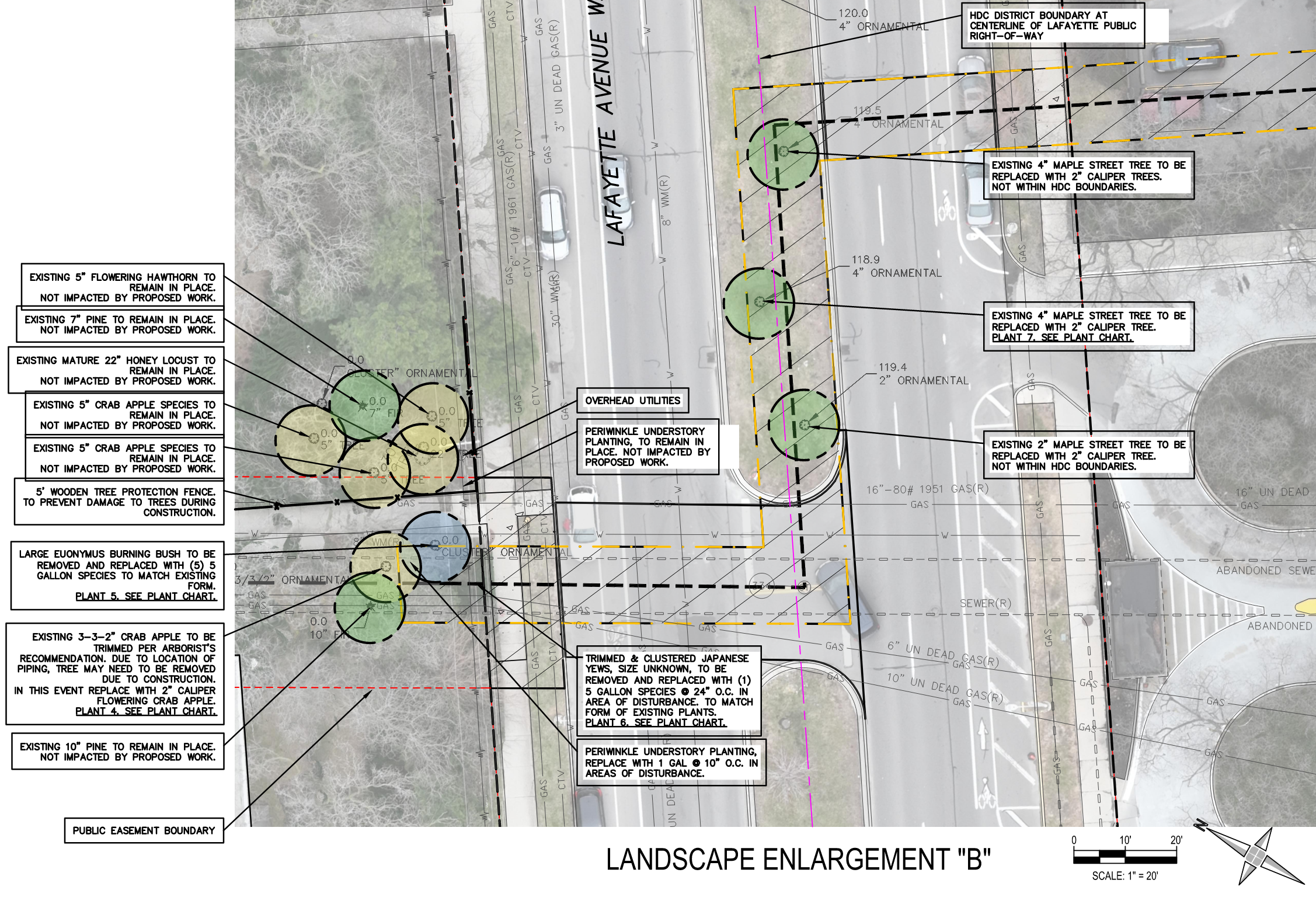 24
Excavation in the Russell Easement & Lafayette ROW
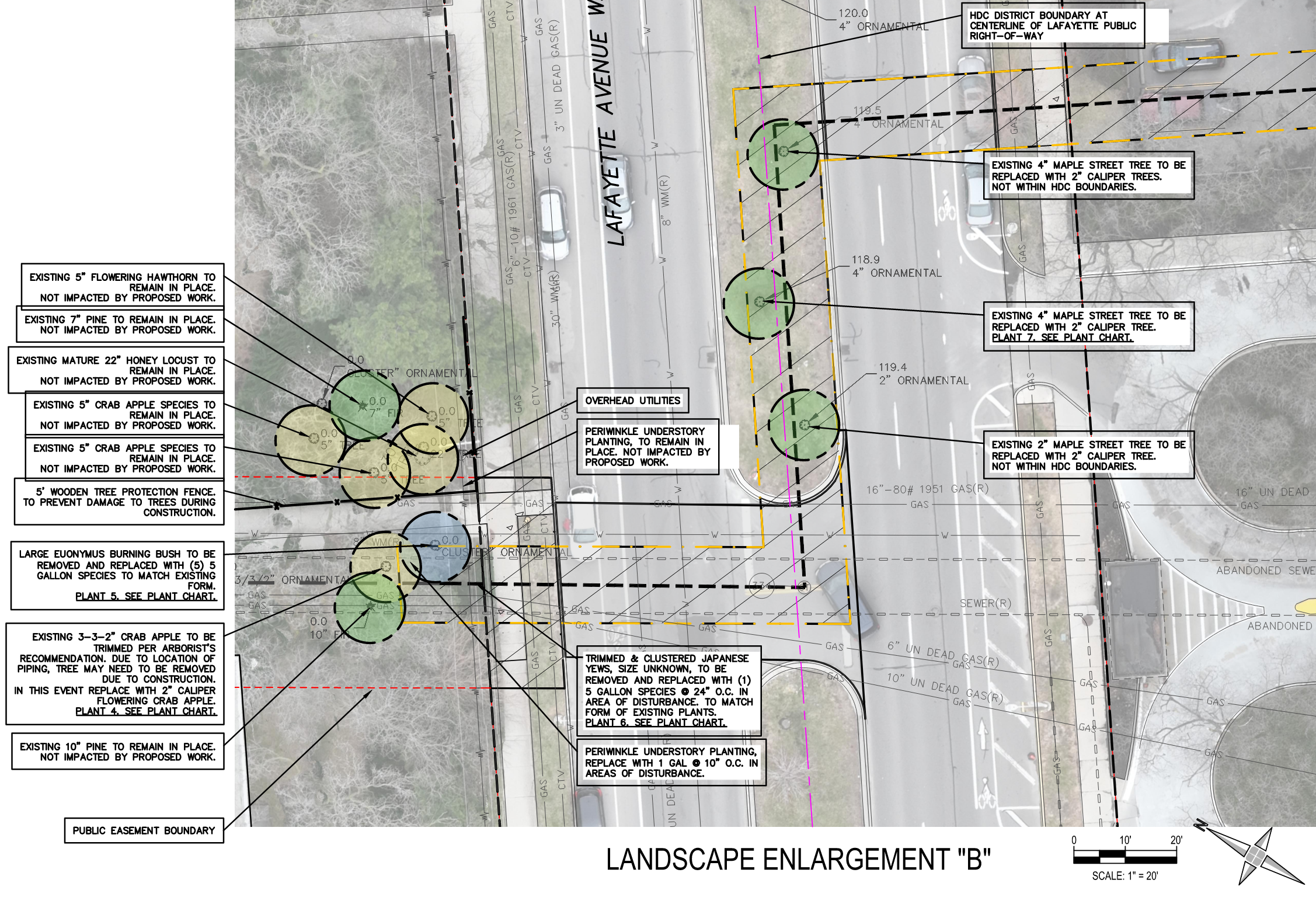 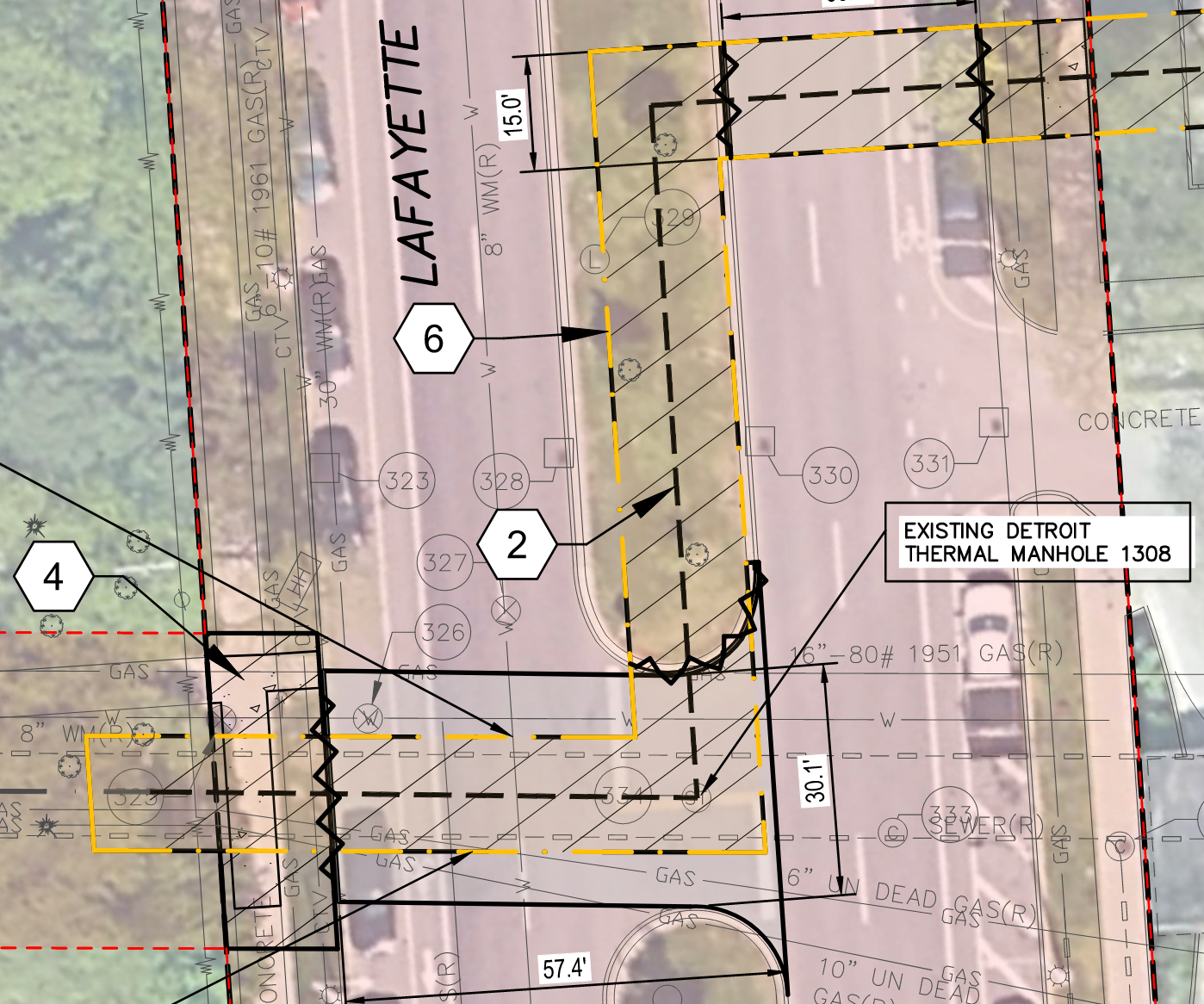 25
Planting Notes and Details
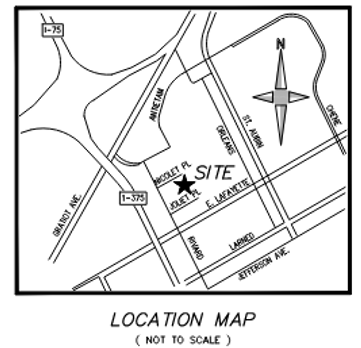 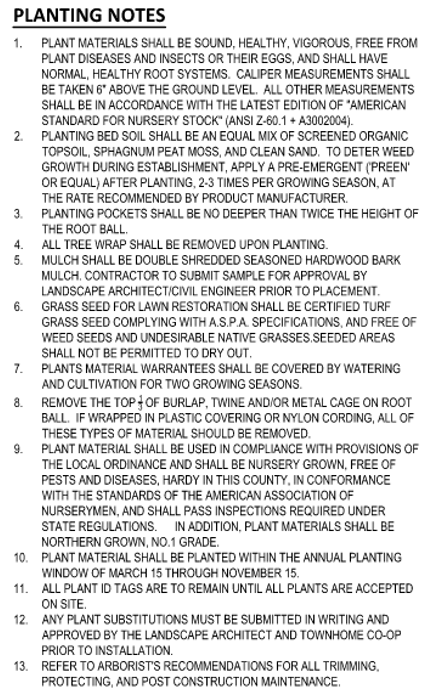 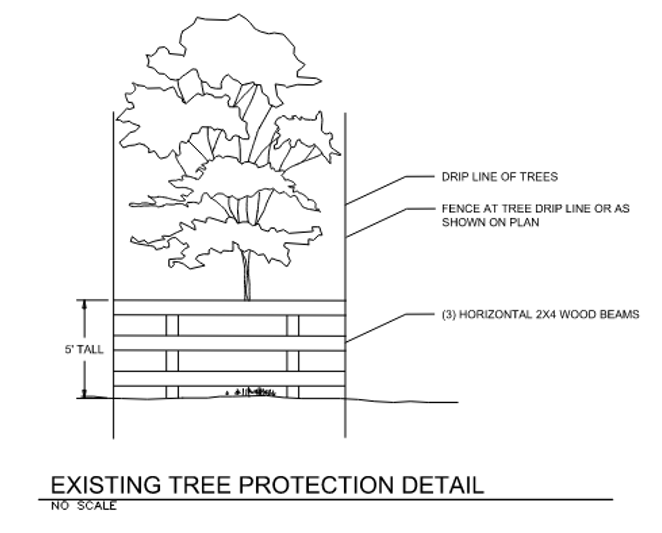 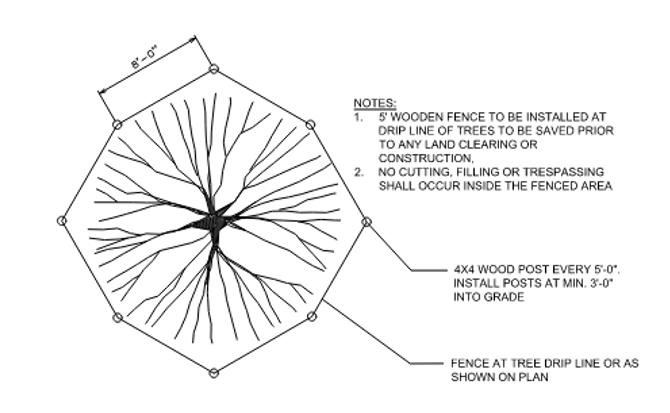 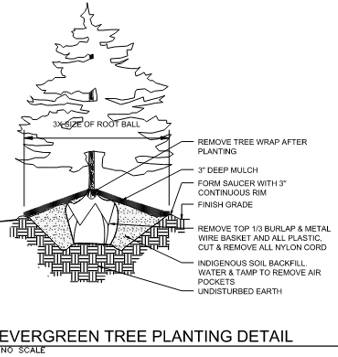 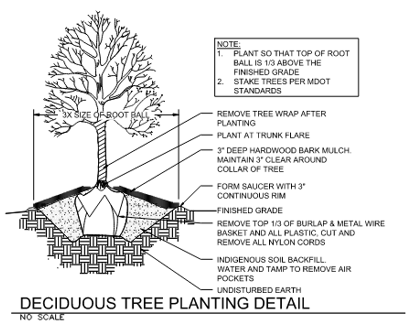 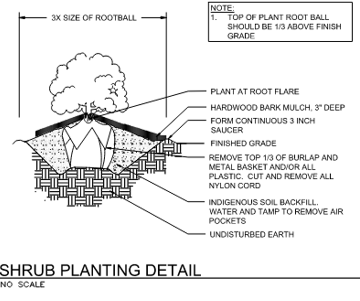 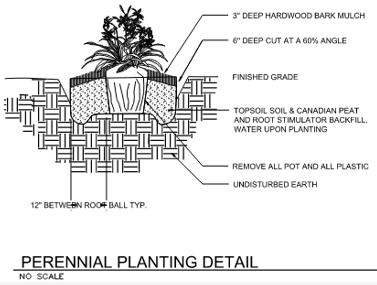 26
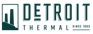 Planting Notes and Details
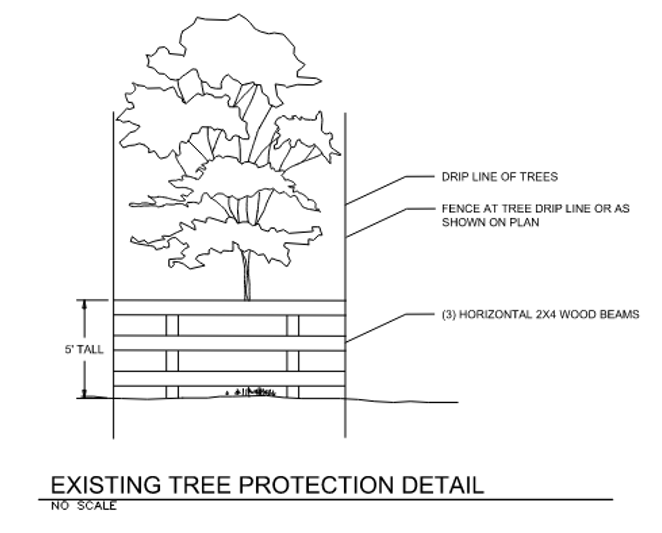 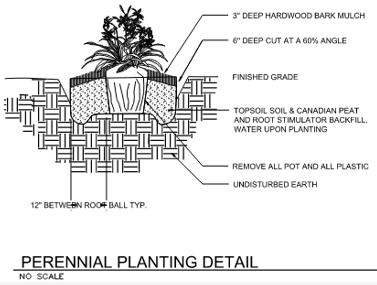 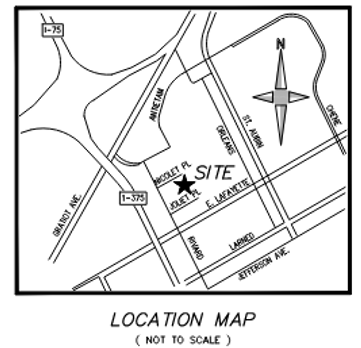 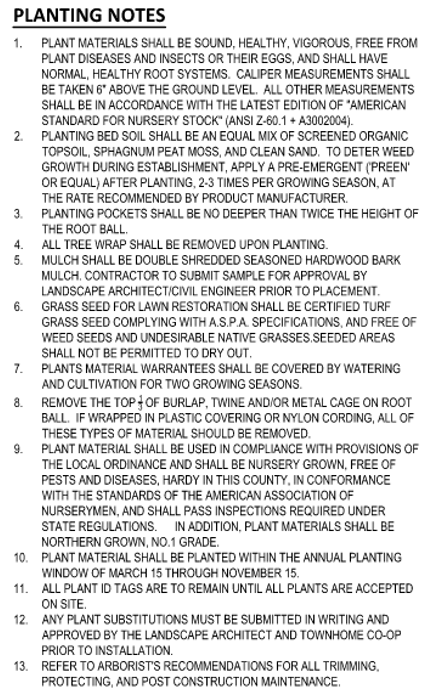 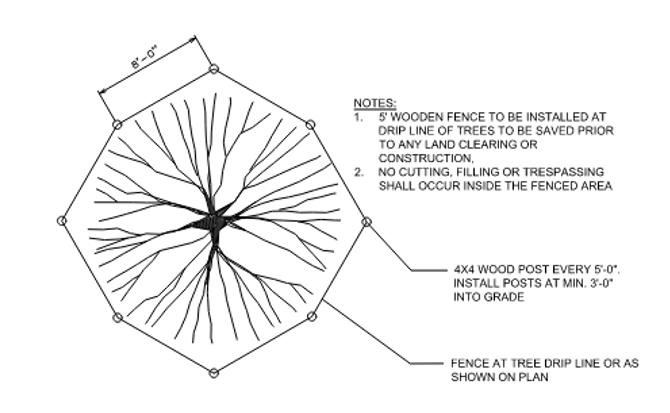 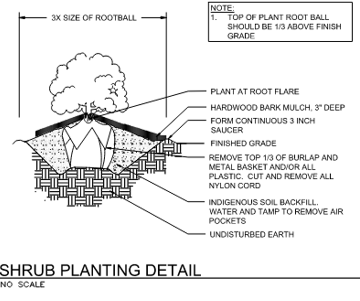 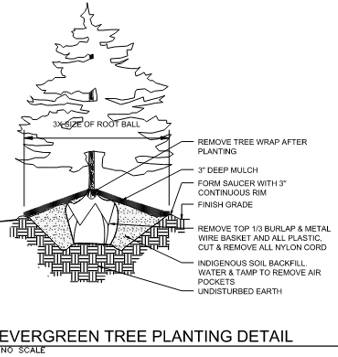 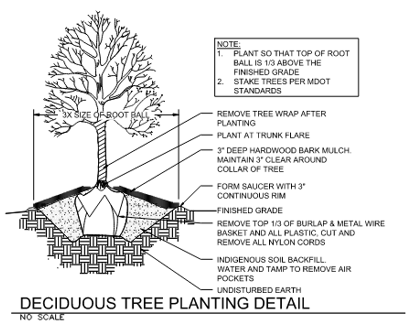 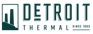 Planting Notes and Details
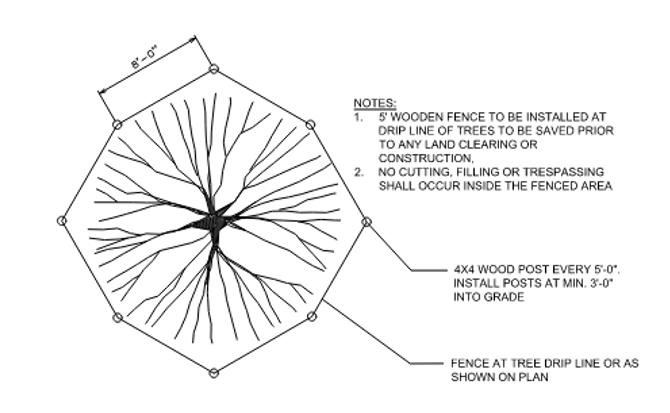 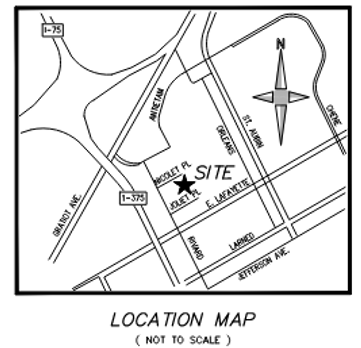 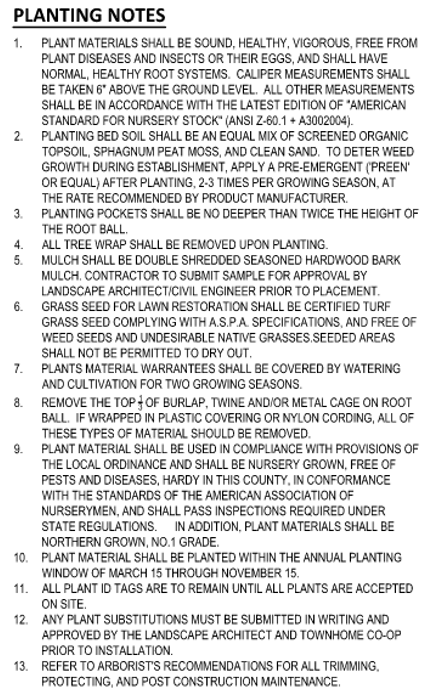 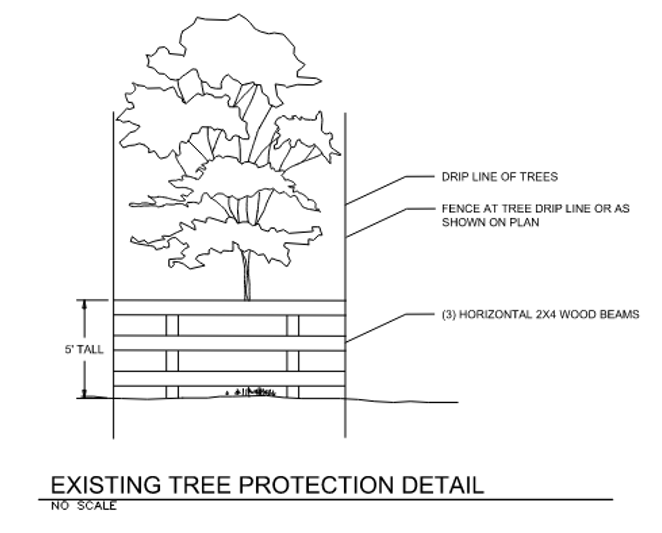 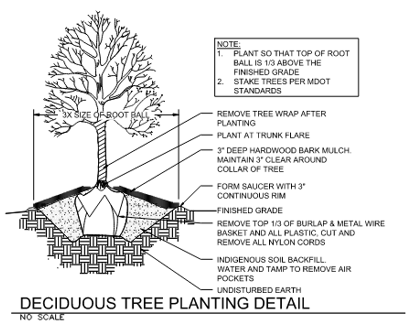 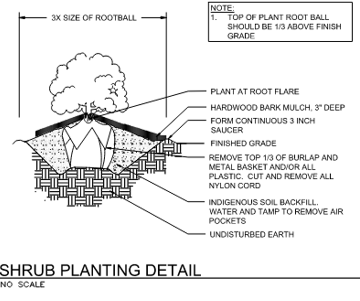 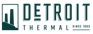 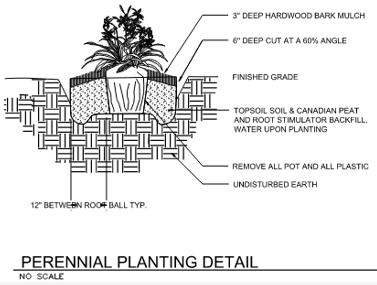 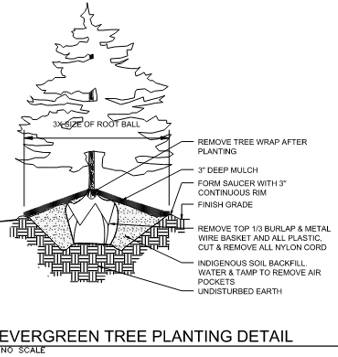 Planting Notes and Details
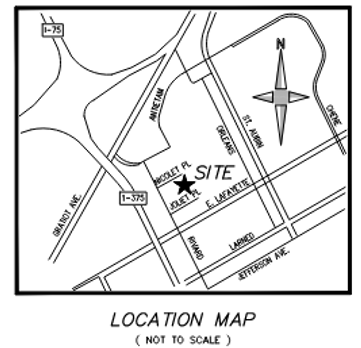 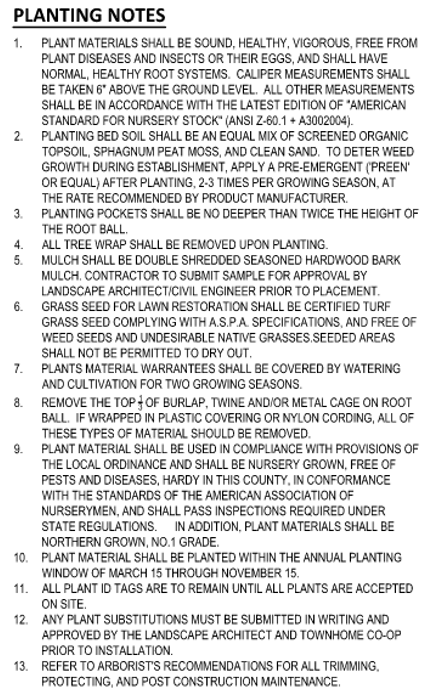 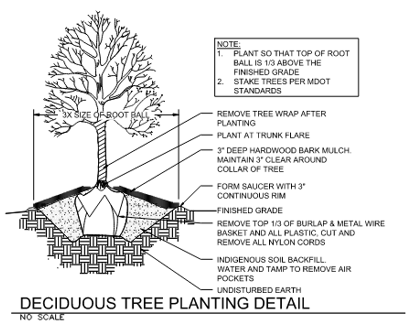 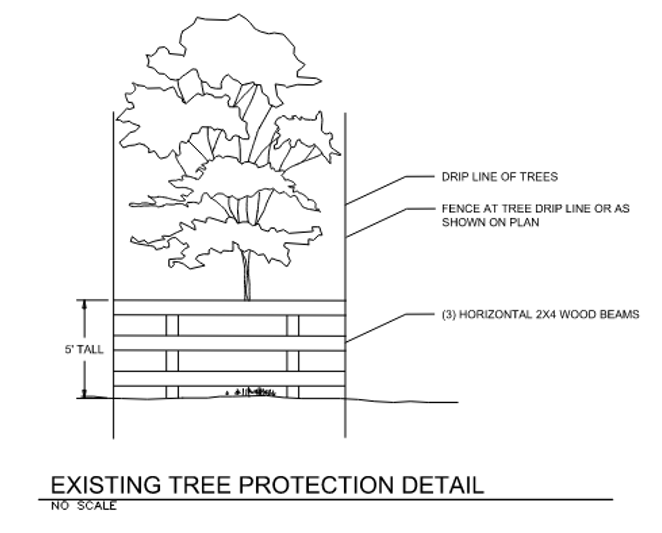 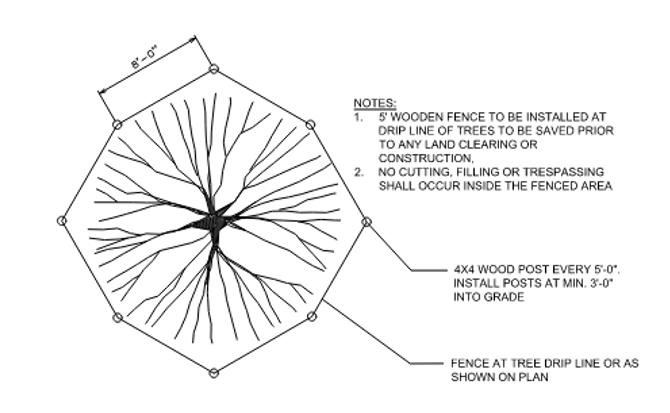 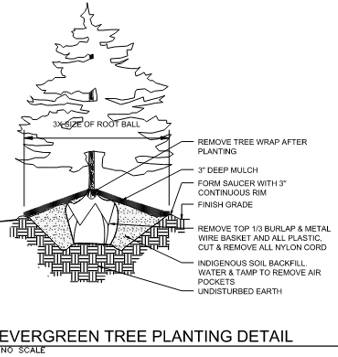 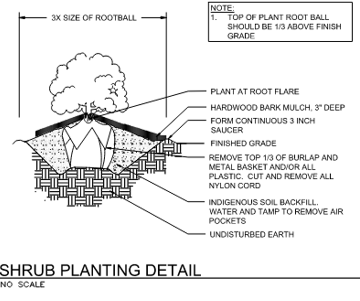 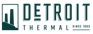 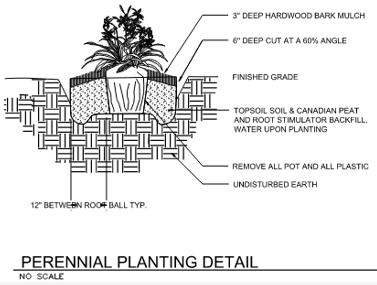 Planting Notes and Details
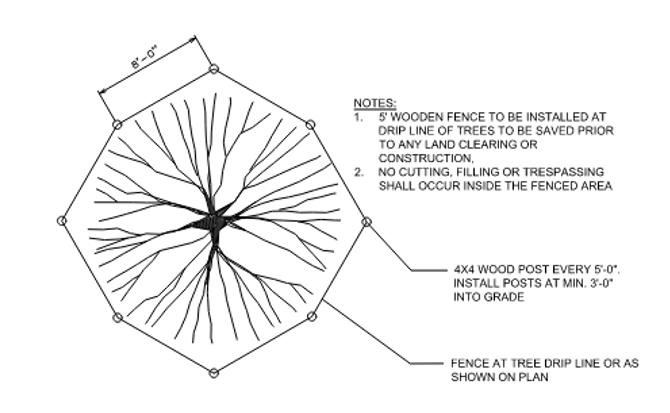 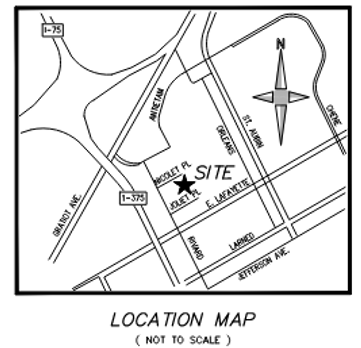 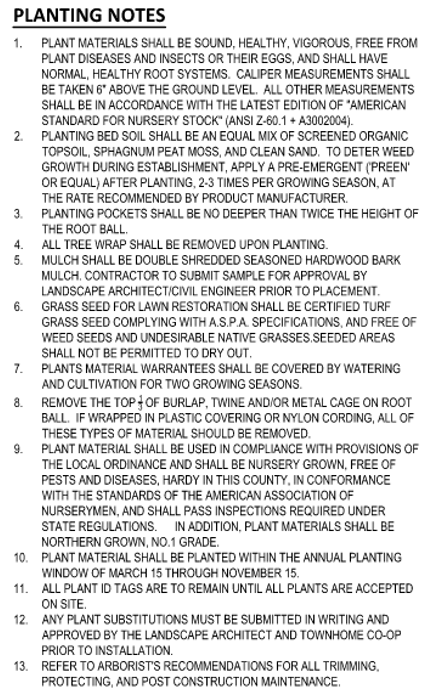 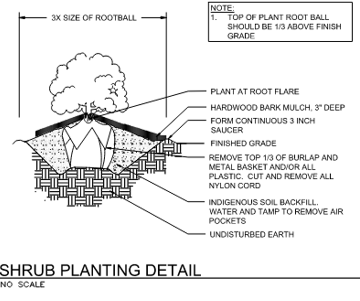 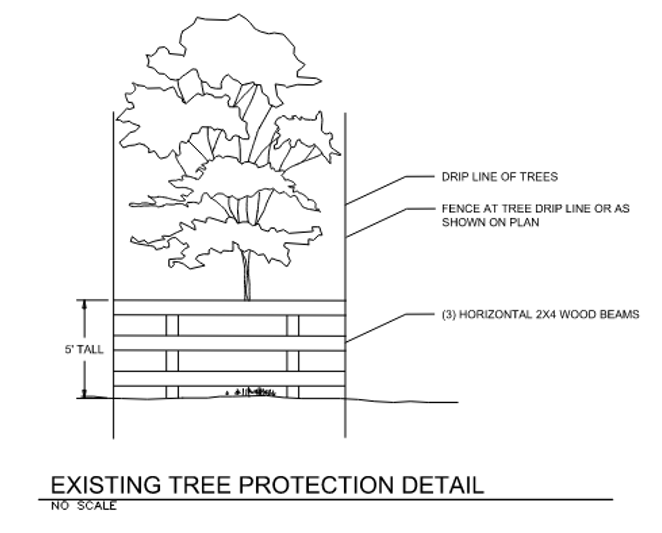 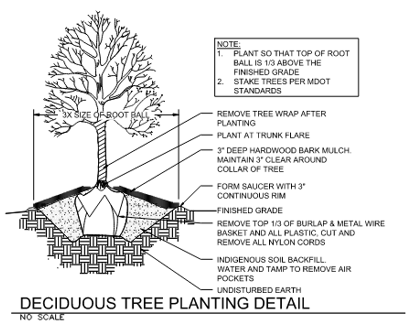 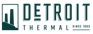 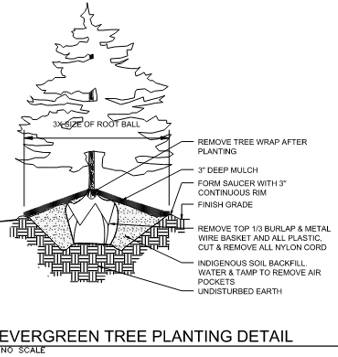 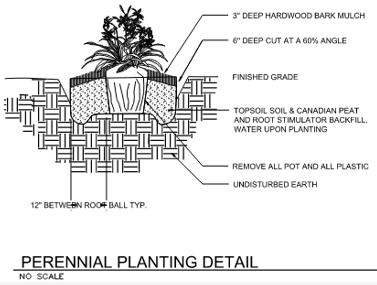 Planting Notes and Details
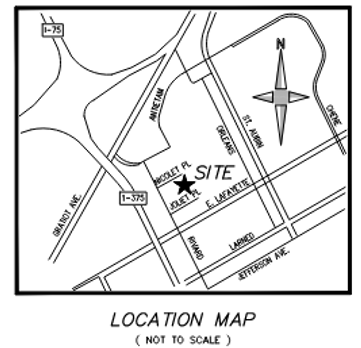 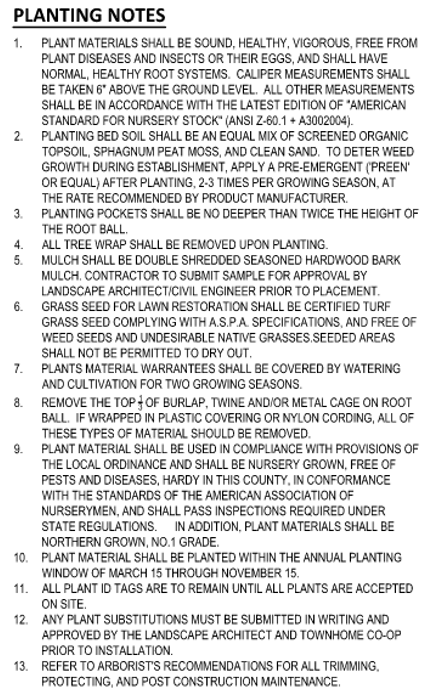 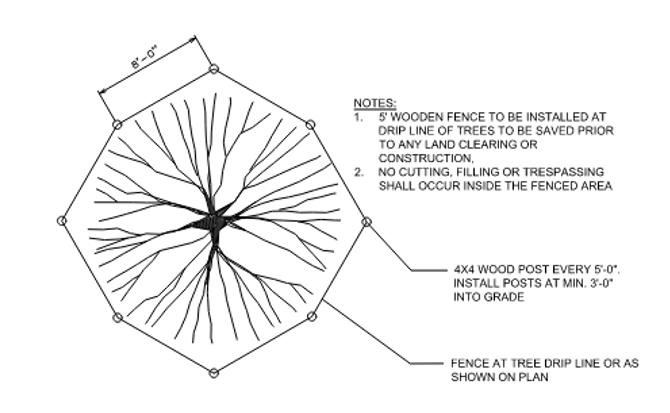 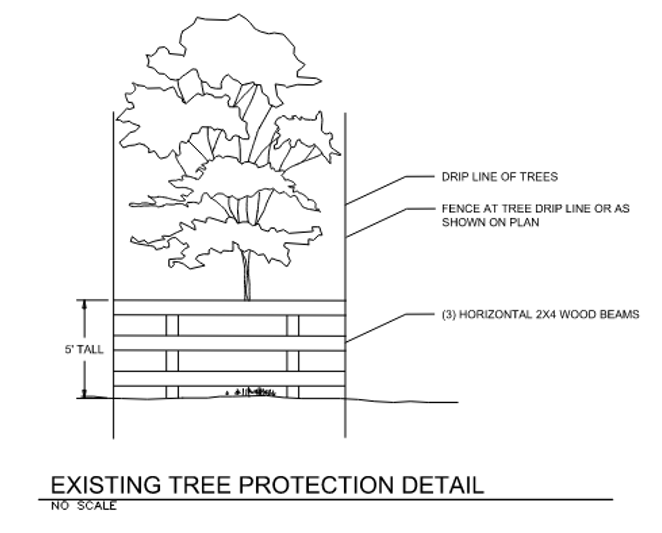 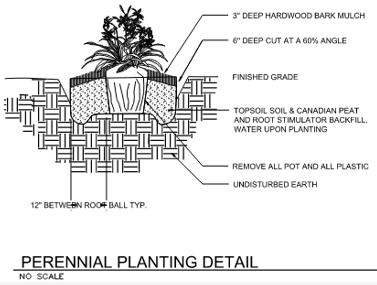 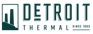 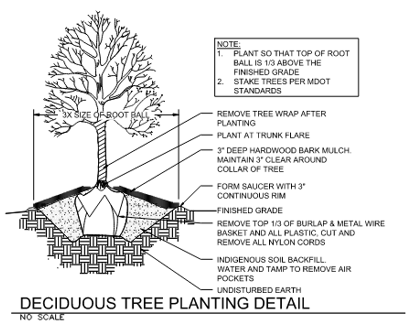 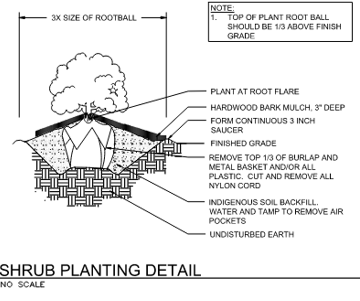 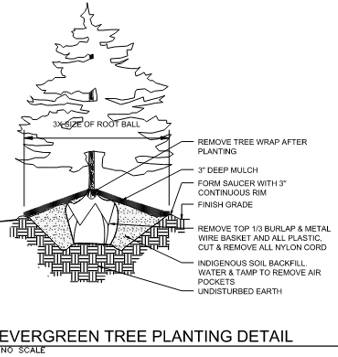 Planting Notes and Details
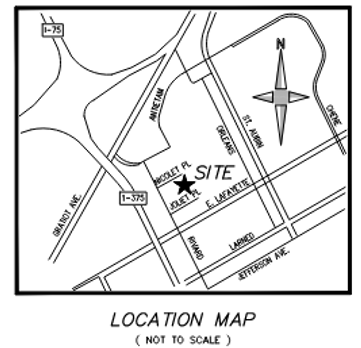 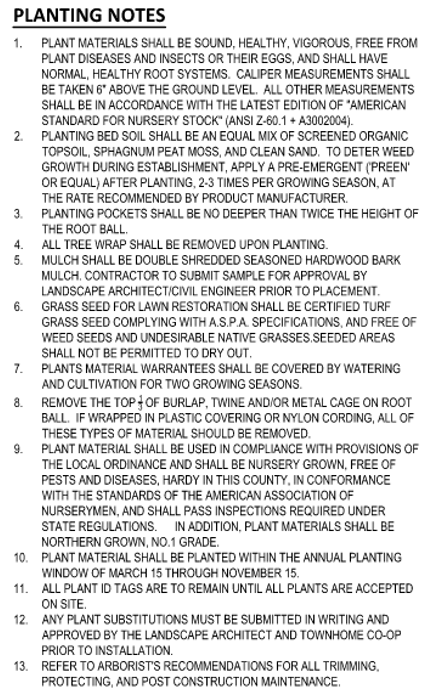 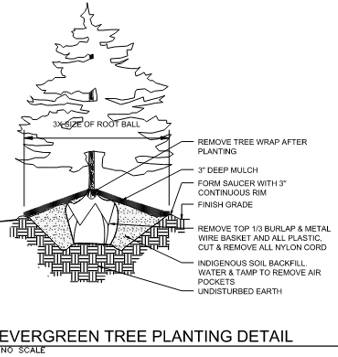 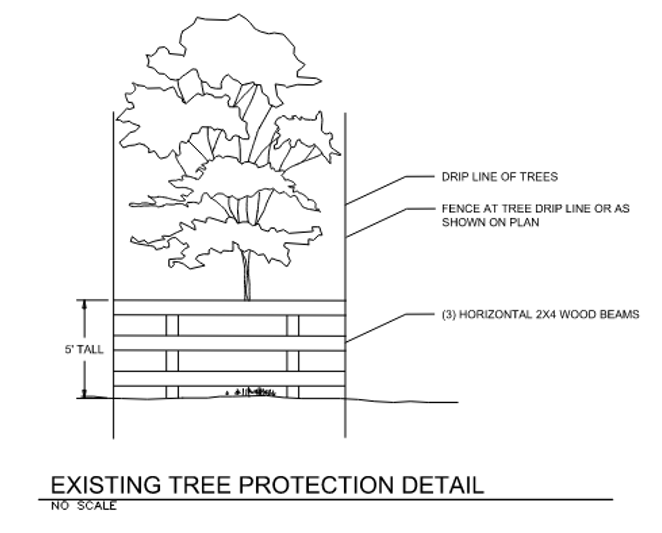 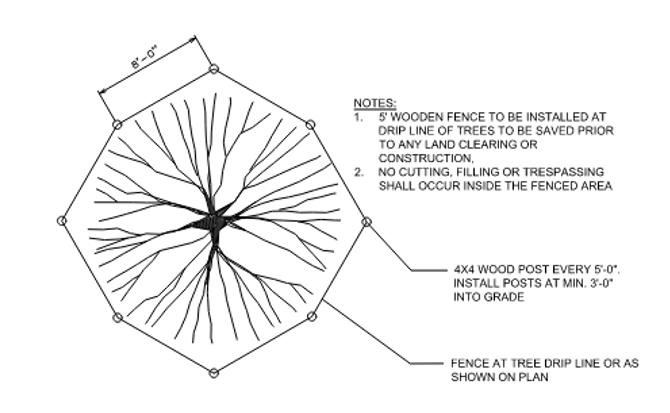 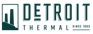 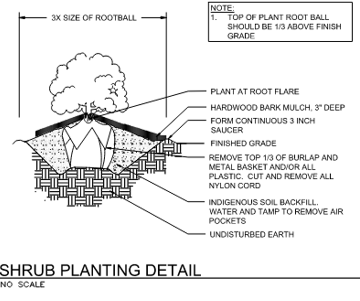 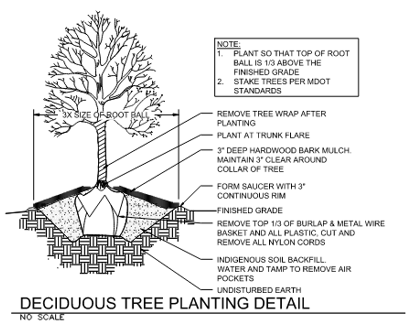 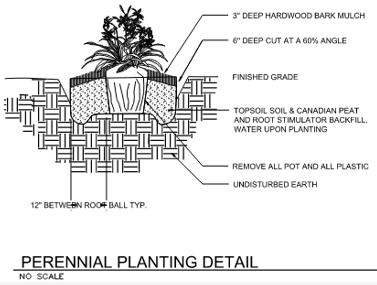 Revised Plan to Provide Heat for 600 Lafayette Park Residents
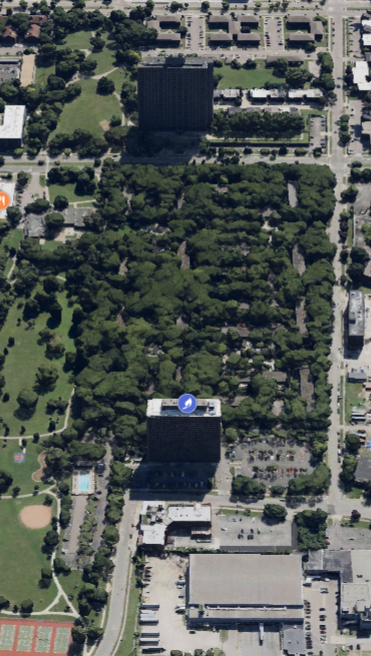 First, the company spared no expense to make this project safe. Detroit Thermal could have simply reenergized the existing steam line but instead decided to insert new sleeved piping in some sections of the line and make other improvements in the interest of safety and reliability.
Second, as a neighbor of Lafayette Park, Detroit Thermal knows and respects the compelling history of the community and will do nothing to undermine it.
Finally, Detroit Thermal asks those concerned by this utility upgrade to respect the needs and wishes of their neighbors at 1300 Lafayette – some 600 people who want and need the affordable, clean energy that will be safely brought into their homes.
33
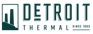 END 
PRESENTATION
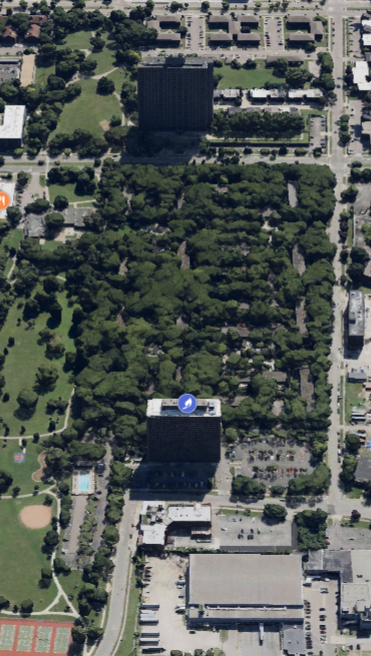 34
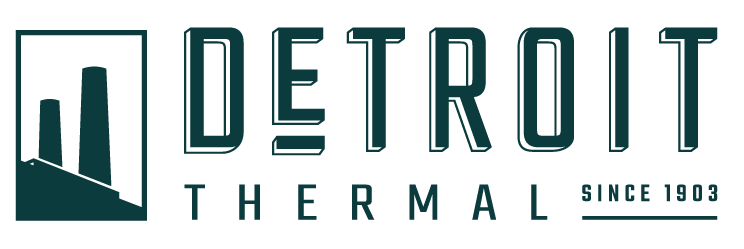 HDC Information Request
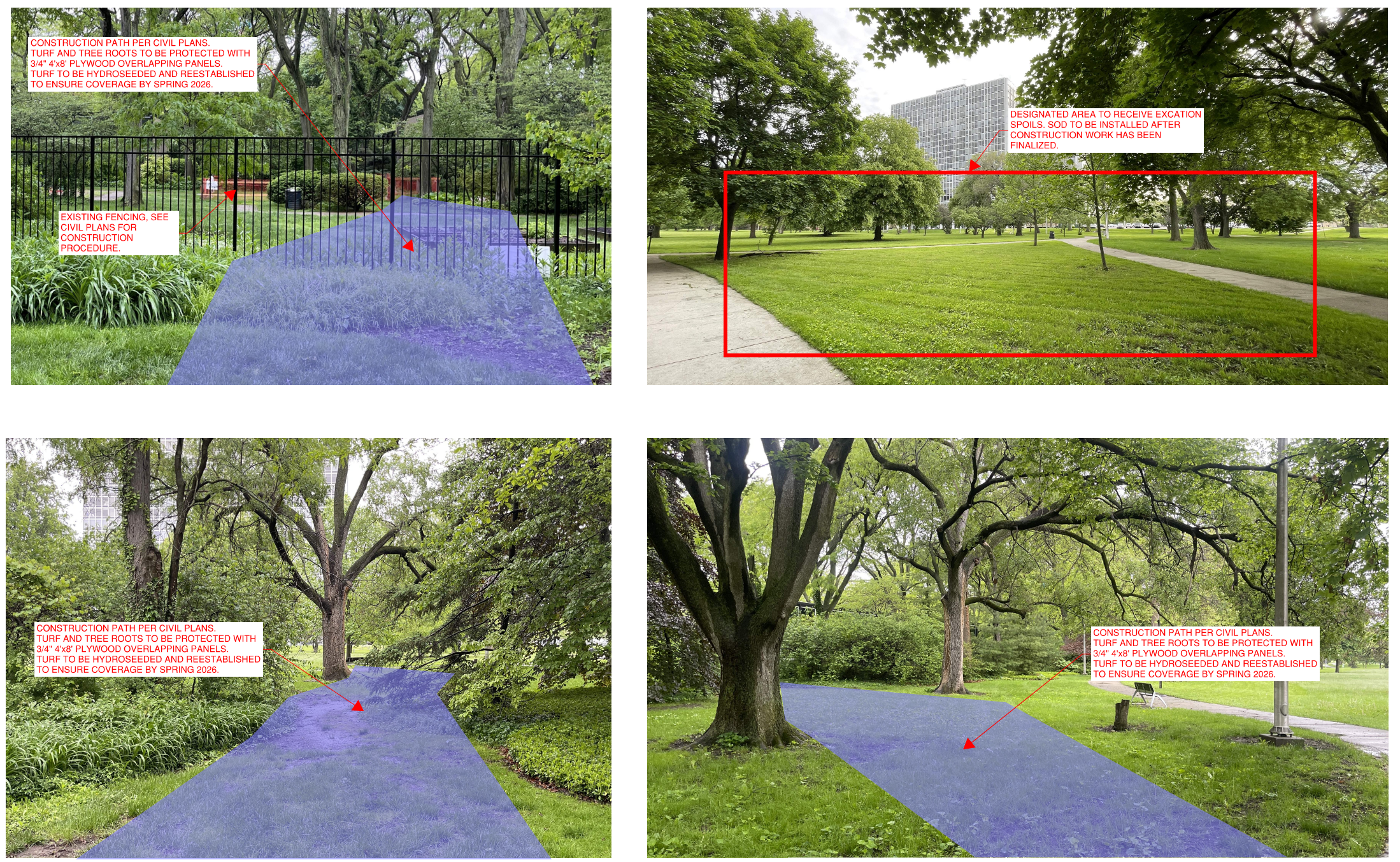 HDC Information Request
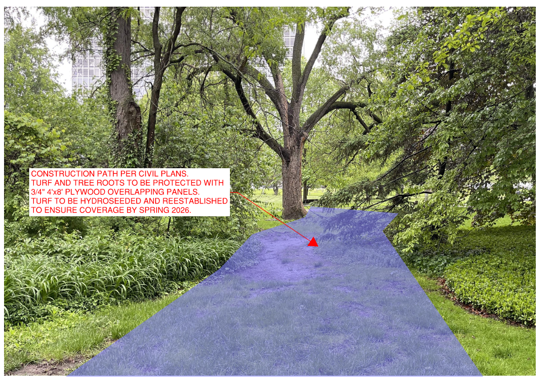 HDC Information Request
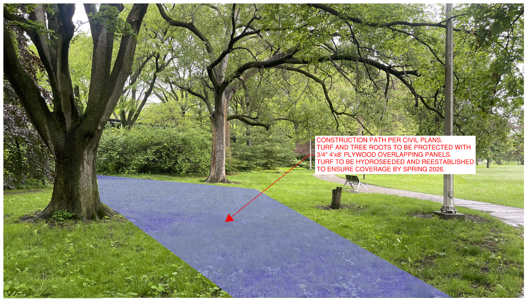 Excavation in Russell-Macomb Easement
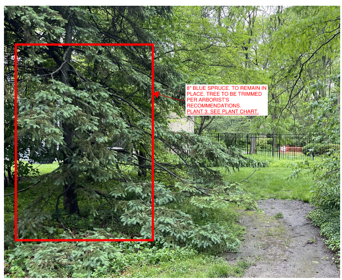 Excavation in Russell-Macomb Easement
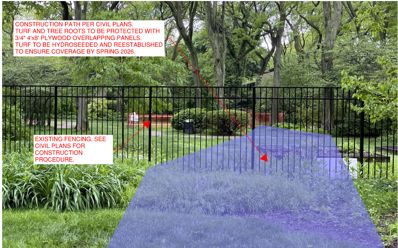 HDC Information Request
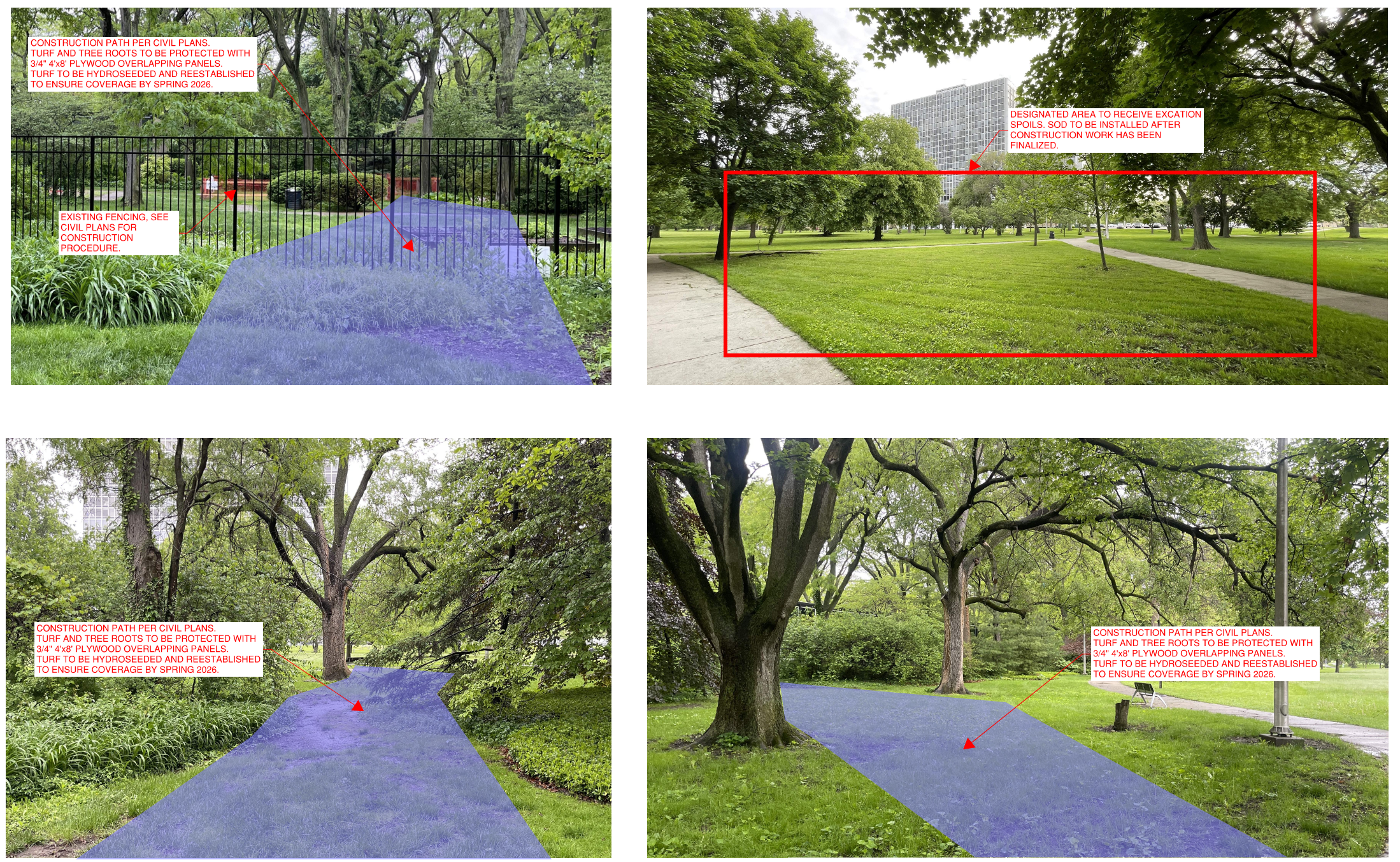 Excavation in Russell-Macomb Easement
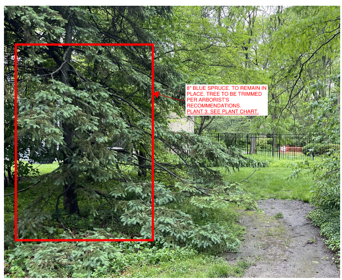 Excavation in Russell-Macomb Easement
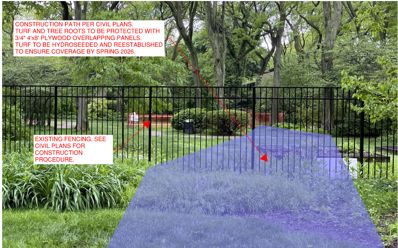 Excavation in Russell-Macomb Easement
Excavation in Russell-Macomb Easement
Excavation in Russell-Macomb Easement
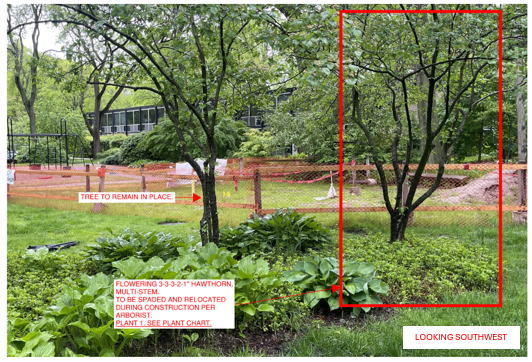 Excavation in Russell-Macomb Easement
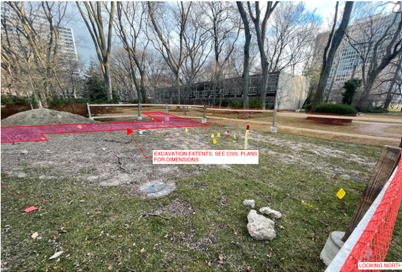 Excavation in Russell-Macomb Easement
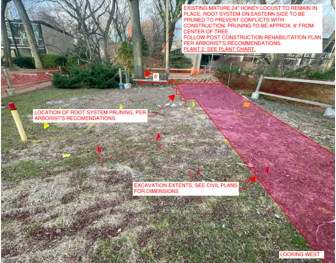 Manhole Cover
Steam Pipes That Provides Heat
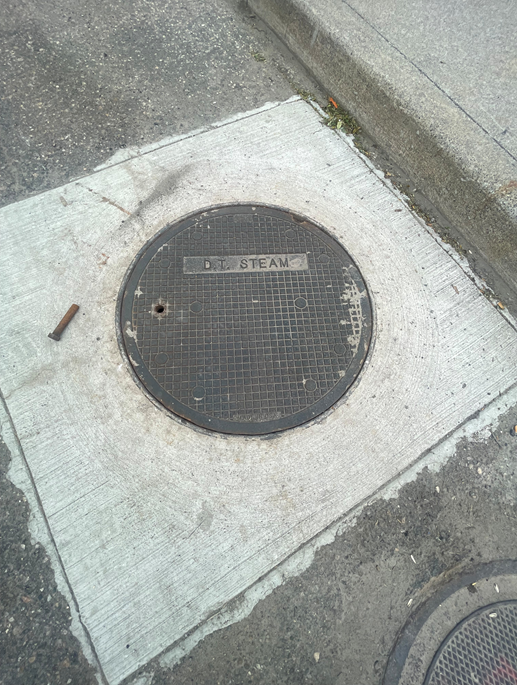 Detroit Thermal cast iron manhole frame and cover
Steam Pipes That Provides Heat
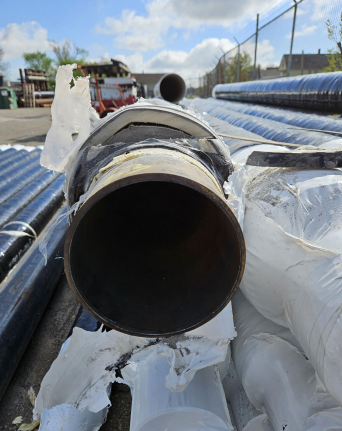 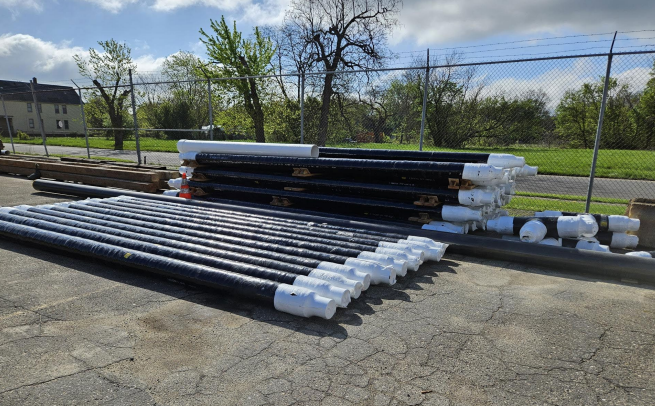 Photos Lafayette Avenue Area
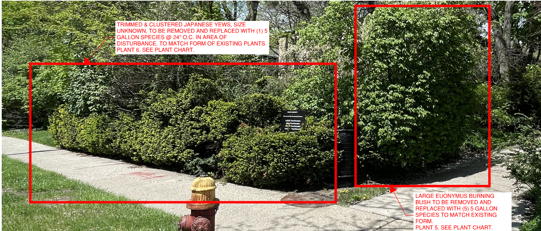 Photos Lafayette Avenue Area
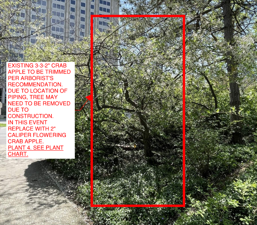 Photos Lafayette Avenue Area
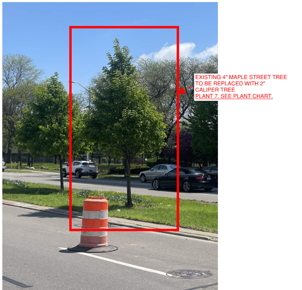